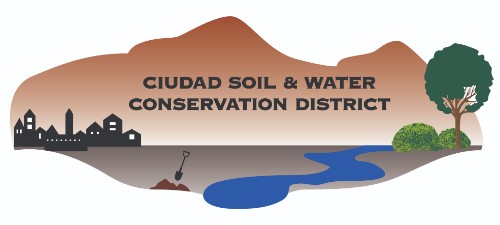 We’re from the government,
and we’re here to help!
CIUDAD SOIL AND WATER CONSERVATION DISTRICT:
PARTNERS IN CONSERVATION



September 2024
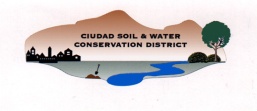 We’re not MRGCD!
Middle Rio Grande Conservancy District
Created in 1923 by the federal government
Initial purpose: Drain the middle valley and prevent flooding
Current purposes: Irrigation management (Bernalillo to San Marcial) and flood control
Ciudad Soil and Water Conservation District
Formed in 1944 by a referendum of landowners under the NM Soil and Water Conservation District Act (Special District)
Initial purpose: Help farmers recover from and prevent another Dust Bowl
Current purposes: Natural resource conservation education, demonstration and implementation
Background
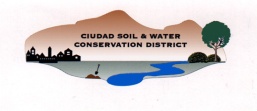 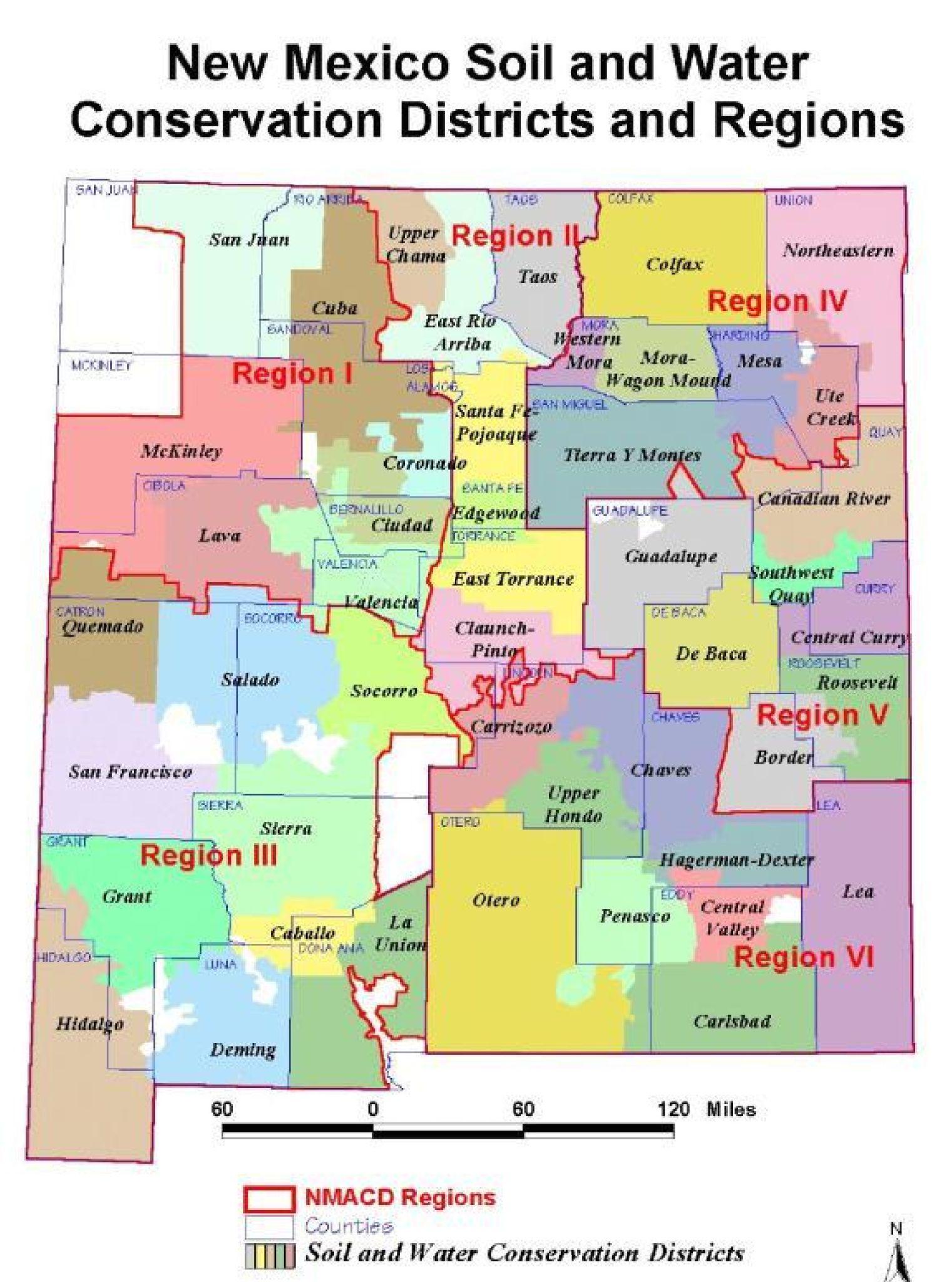 We’re one of 47 SWCDs statewide, but nearly half of the population resides within our District boundaries
Background
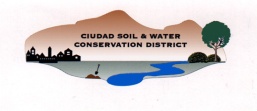 Ciudad SWCD Boundaries
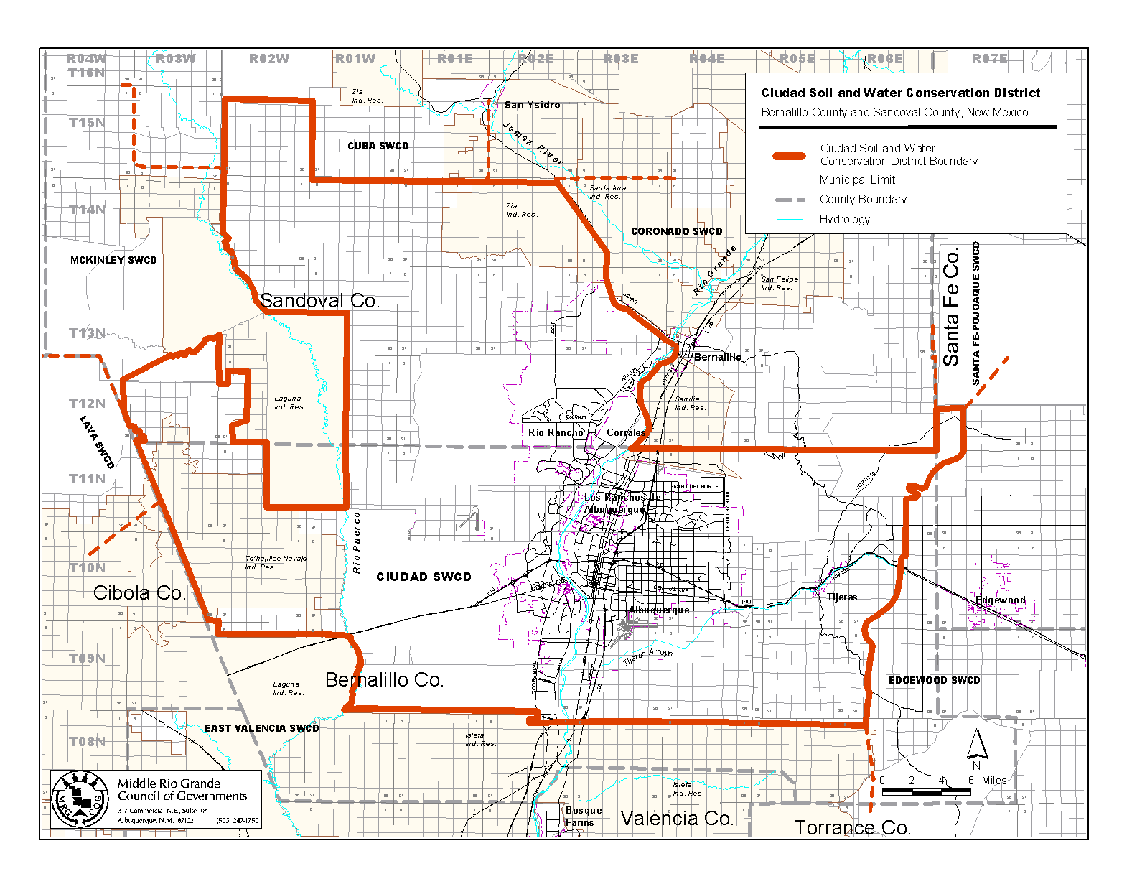 Background
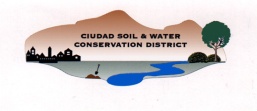 Ciudad SWCD Constituencies
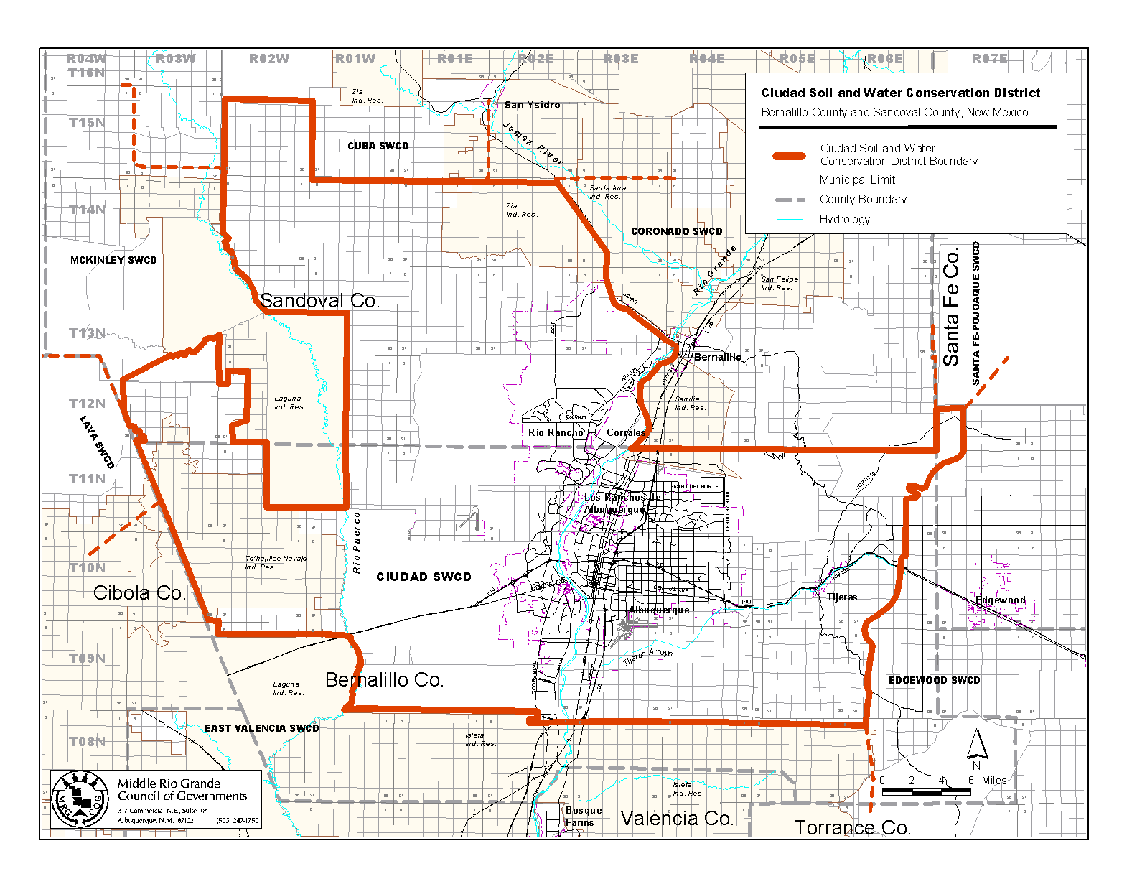 Sandoval County: Open range, platted
Village of Corrales: Semi-rural, semi-ag
918,000 acres
>750,000 residents
City of Rio Rancho: Urban, non-ag
North Valley: Semi-urban, semi-ag
Background
West Mesa: Open range, grazing
City of Albuquerque: Urban, non-ag
Los Ranchos de ABQ: Semi-urban, non-ag
Village of Tijeras: Semi-urban, non-ag
Bernalillo County: Semi-urban, ag
East Mountains: Semi-rural, forest
To'hajiilee Navajo: Rural, open range
Mesa del Sol: Open range, planned development
South Valley: Semi-rural, ag
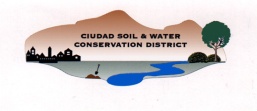 Support System
NRCS (Unfunded Collaborative Agreement)
Donated office space and office equipment
Technical expertise
NMDA (Memorandum Of Agreement)
State operational funding conduit
Parliamentarian, regulatory consultant
SWCDs (formal and informal collaborations)
Coronado SWCD
Valencia SWCD
Edgewood SWCD
Claunch-Pinto SWCD
Background
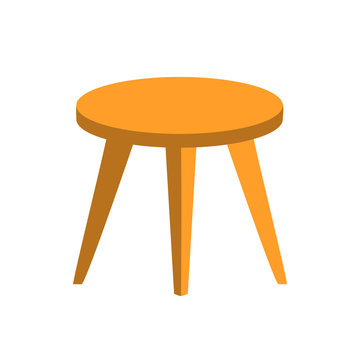 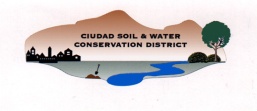 Personnel
Board of Supervisors (volunteers)
5 elected Board members with 4-year terms
2 appointed Board members
1 Associate Supervisor (ex-officio)
Staff
5 Managers: District Manager, Education, Forest Health, Agriculture, Finance
3 Coordinators (part-time)
1 Urban Waters Coordinator 
Contractors & Volunteers
Forest health assessors
Forest thinning teams
Elementary educators
Background
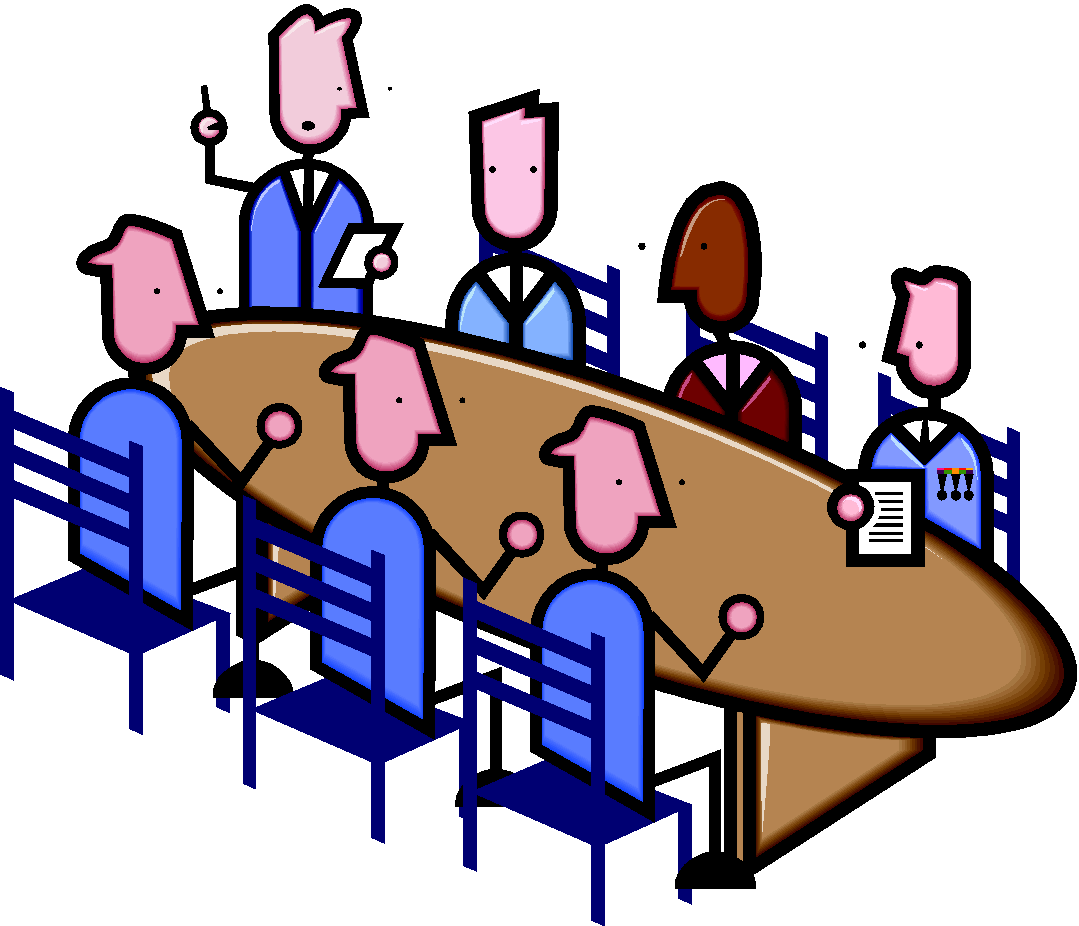 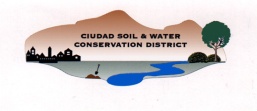 Duties & Powers
Conduct research, investigations and surveys treating soil erosion and floodwater and sediment damage [73-20-44(A) NMSA 1978]
Demonstrate by example the methods by which soil and other natural resources may be conserved [73-20-44(C) NMSA 1978]
Assist, contract with and render financial aid to district landowners and state or federal agencies … that are engaged in erosion control and prevention projects, flood prevention works or the conservation, development, utilization and disposal of water within the district [73-20-44(D) NMSA 1978]
Develop comprehensive plans for natural resource conservation, development and utilization, including flood prevention, control and prevention of soil erosion and the development, utilization and disposal of water [73-20-44(F) NMSA 1978]
Act as agent for any instrumentality or agency of the state or of the federal government in the acquisition, construction, operation or administration of a natural resource conservation, utilization or development project [73-20-44(I) NMSA 1978]
Collaboration is key!
Background
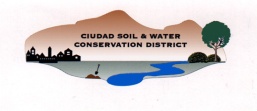 Strengths
80 years of local experience and connections
State government entity so no RFP for services
NM Anti-donation Clause exemption so resources can benefit any entity, public or private
Nimble organization and quick decision-making while ensuring compliance with state laws and regulations
Low overhead (~10%) so 90% of invested funds are used for projects
Broad expertise in natural andcultural resource preservation inurban and wildland-urban interface
Well-developed  public education programs
Background
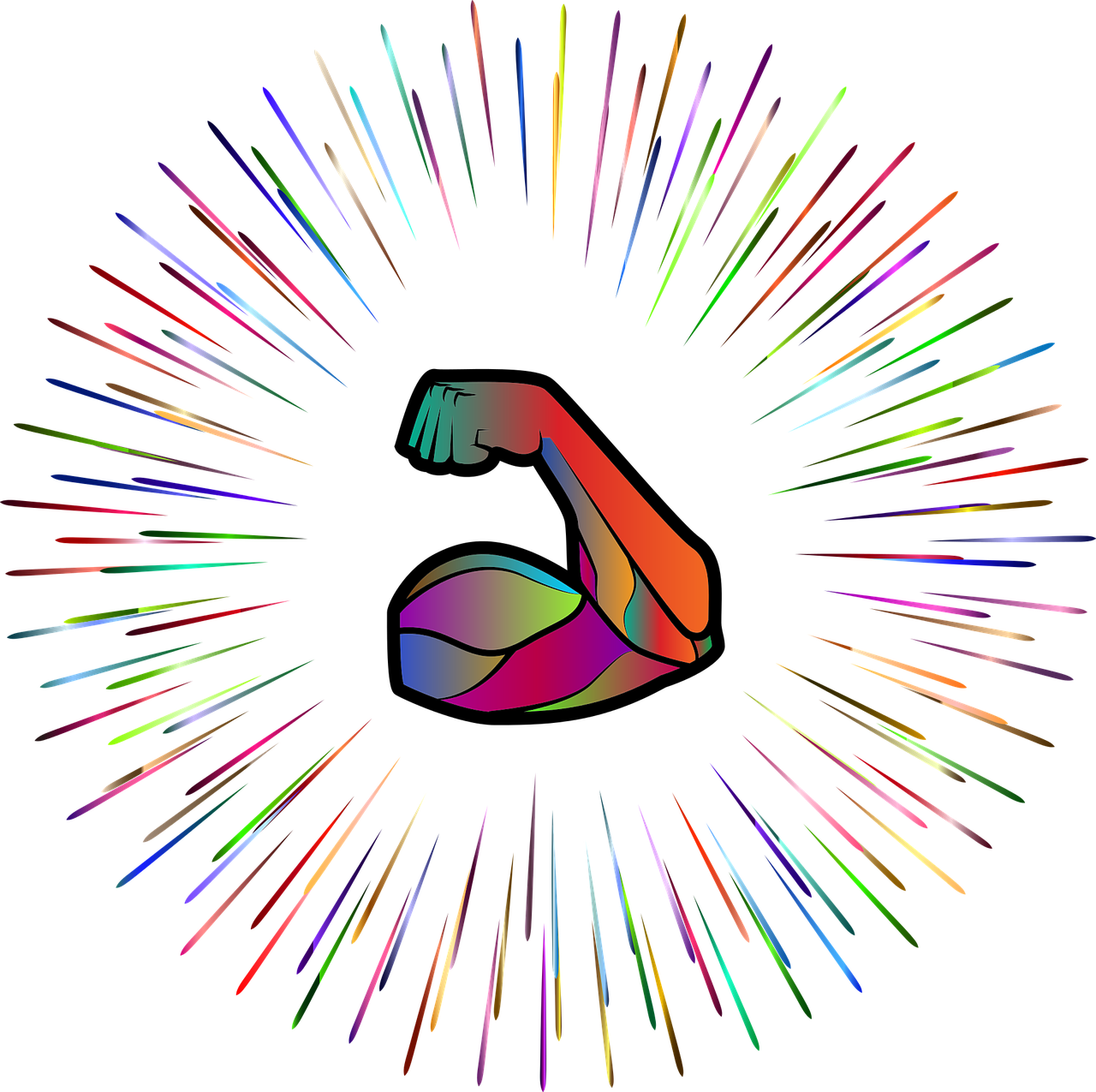 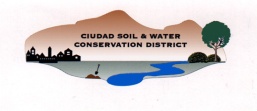 Funding
NM Legislature
~ $20,000/year ($70,000 this FY!)
Allocated through NMDA
Grants/Partnerships
$2.5 Milliion Dollars in FY 2025
State and federal sources
Intergovernmental Agreements
$800,000 in FY 2025
Local government partners
Subdivision reviews
~ $1,000/year
Funding
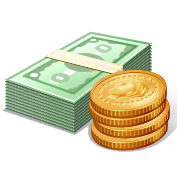 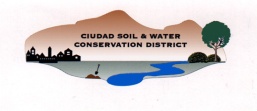 Leveraged Revenues
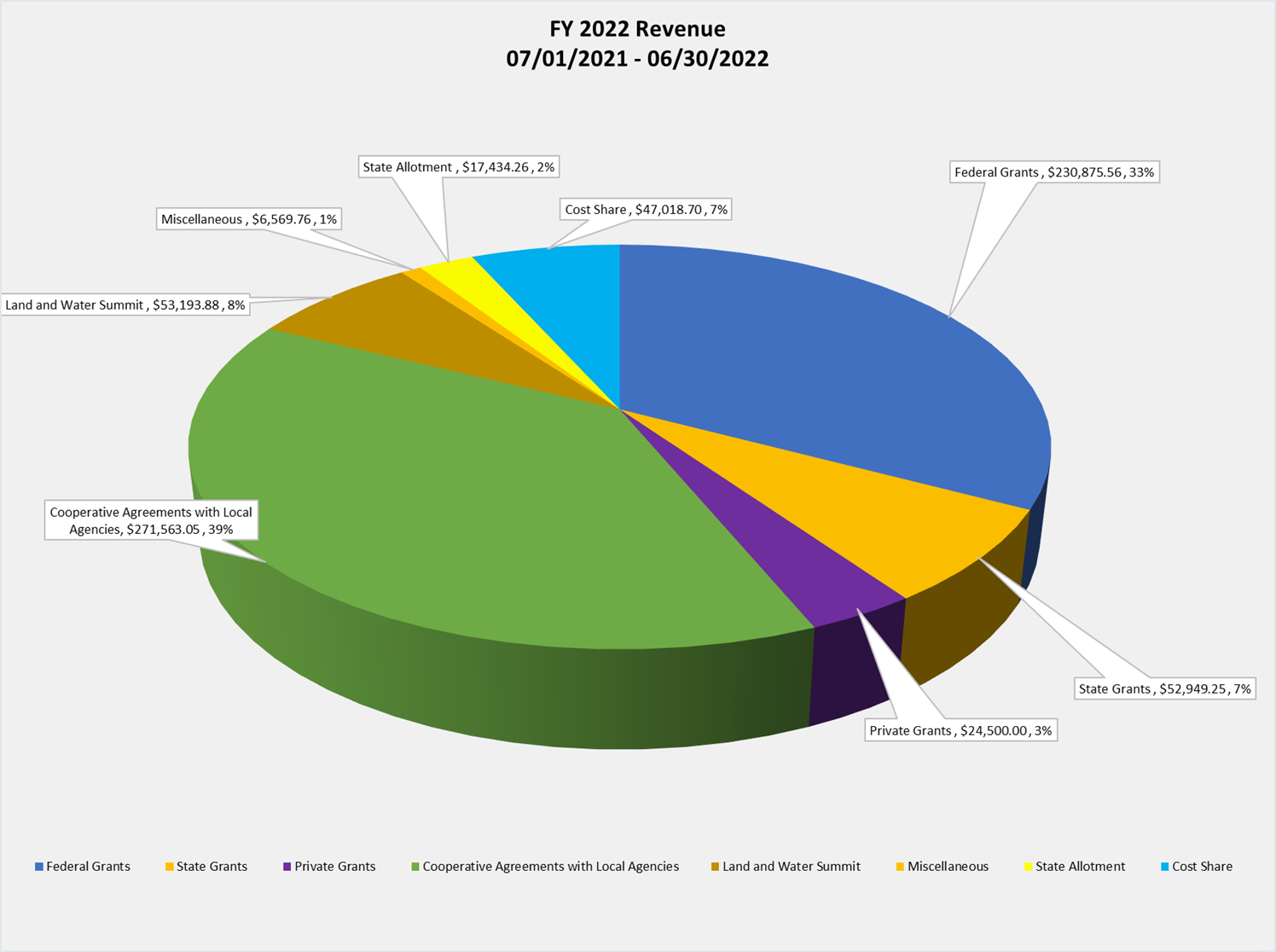 Funding
[Speaker Notes: Total Revenue in FY 2022 $704,107.47]
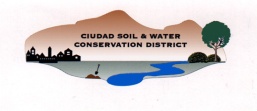 Minimized Overhead
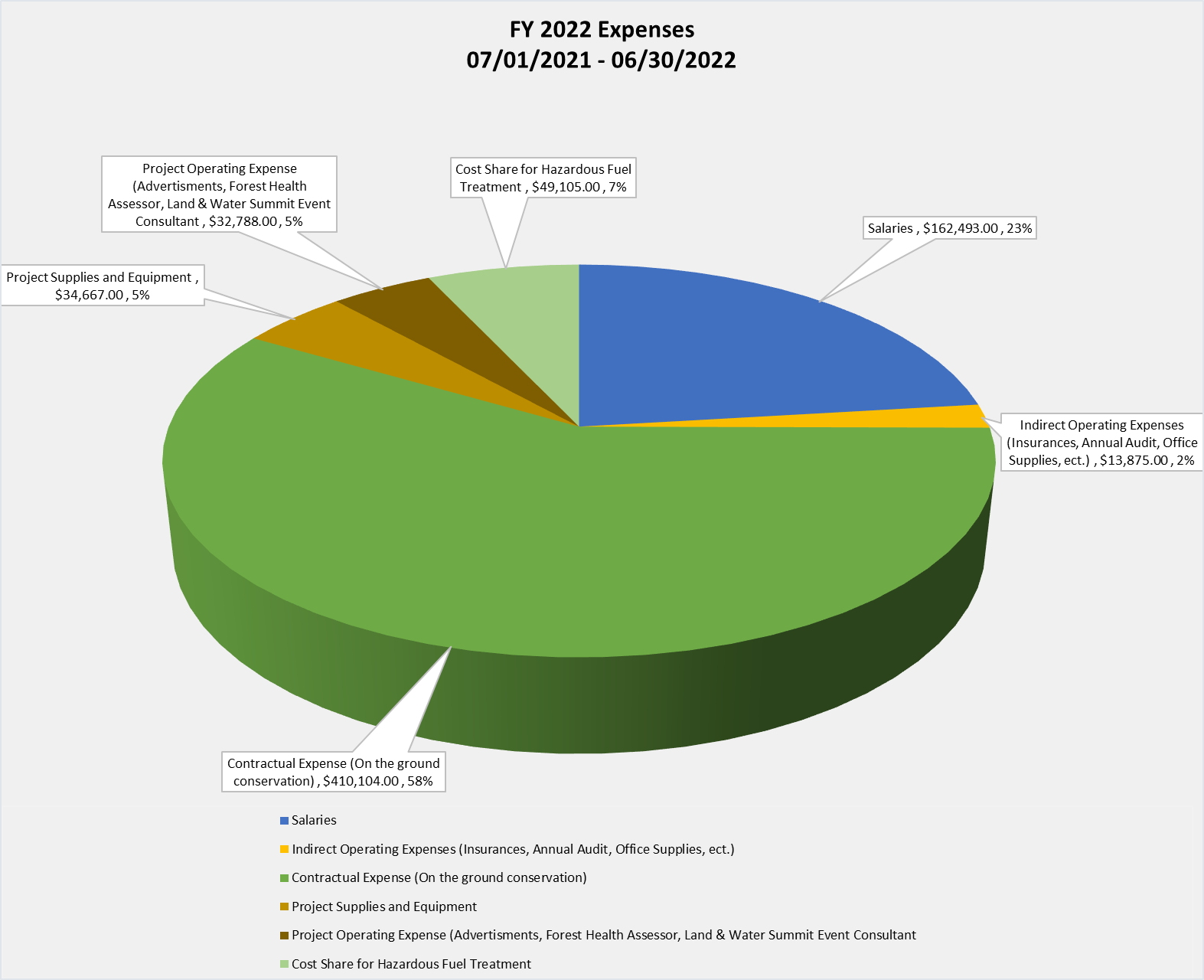 Funding
[Speaker Notes: Total Expenses in FY 2022 $703,031]
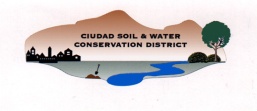 Mill Levy Referendum
Property tax (mill levy) collection is authorized by NM Soil & Water Conservation District Act
Reliable income will enable Ciudad SWCD to supplement grant funding, strengthen partnerships and expand services
Mill levy referendum on the November 2024 ballot
Maximum additional property tax of 0.25 mill
Roughly $16 per year for average homeowner
Funding
[Speaker Notes: Total Expenses in FY 2022 $703,031]
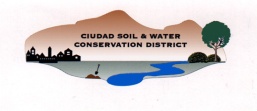 Collaborations
Greater Rio Grande Watershed Collaborative 
Arid Low Impact Development Coalition
Tijeras Creek Watershed Collaborative
Sandia Collaborative
Urban Waters Federal Partnership
Bosque Ecosystem Monitoring Program
Bernalillo County Master Composters
Bernalillo County Master Naturalists
Children’s Water Festival
MRCOG Water Resources Board
Rio Grande Water Fund
City of Rio Rancho
ABQ Backyard Refuge
Collaborations
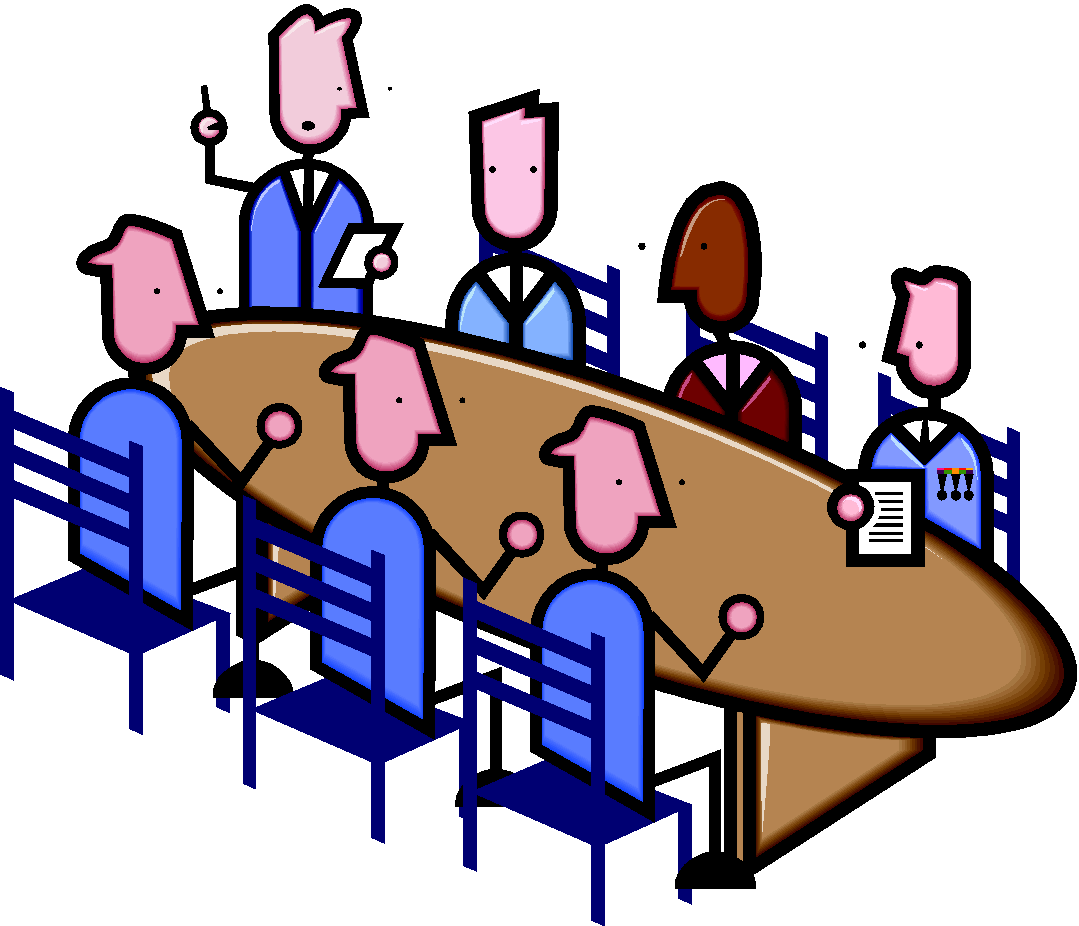 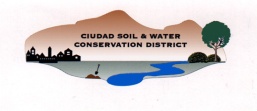 Project Partners ($$$)
Natural Resource Conservation Service/USDA
NMEMNRD State Forestry Division/USFS
New Mexico Department of Agriculture/USDA
New Mexico Environment Department/USEPA
New Mexico Department of Outdoor Recreation
New Mexico Counties/USBLM
Middle Rio Grande Storm Team/SSCAFCA
Rocky Mountain Youth Corps
Ancestral Lands Conservation Corps
City of Albuquerque Open Space
Bernalillo County
Rio Grande Return
Albuquerque Public Schools
Partnerships
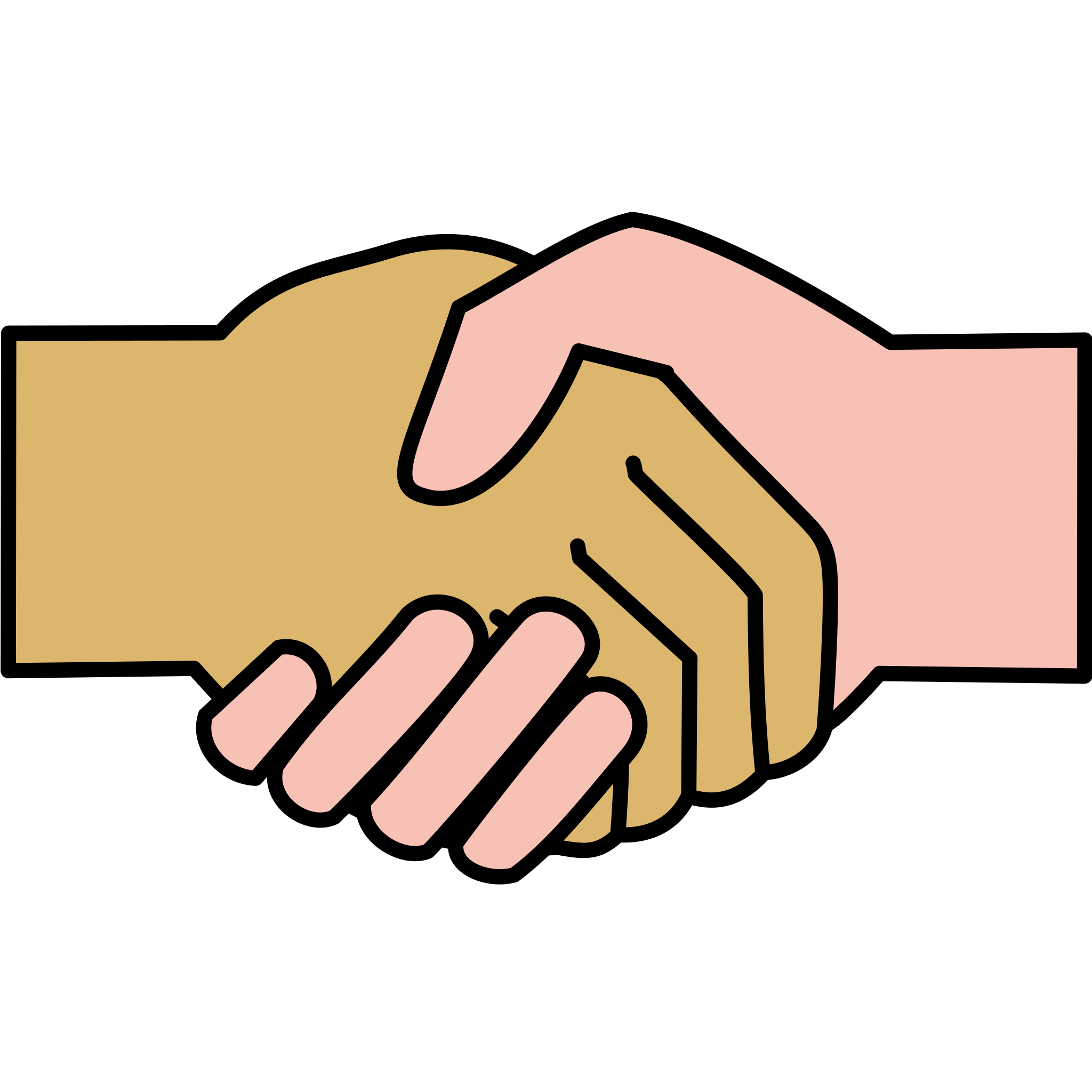 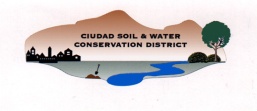 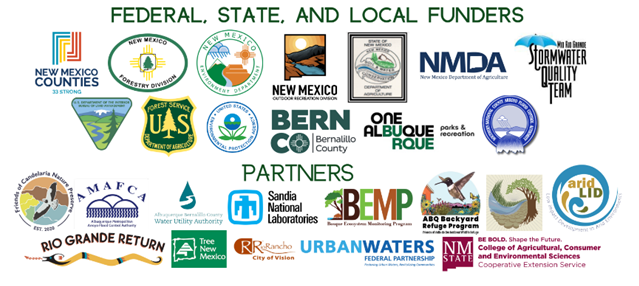 Partnerships
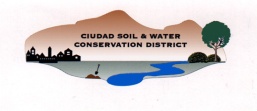 Resource Concerns      Projects
Resource Concerns established in Long Range Plan
RCs with recent and current projects
Natural Resources Education
Urban Agriculture and Soil Health
Wildland-Urban Interface (WUI) Wildfire Risk Reduction
Urban/WUI Watershed Health
Wildlife/Wetlands/Watershed
RCs with older projects
Water Quality
Water Availability
Liquid and Solid Waste
Resource Concerns
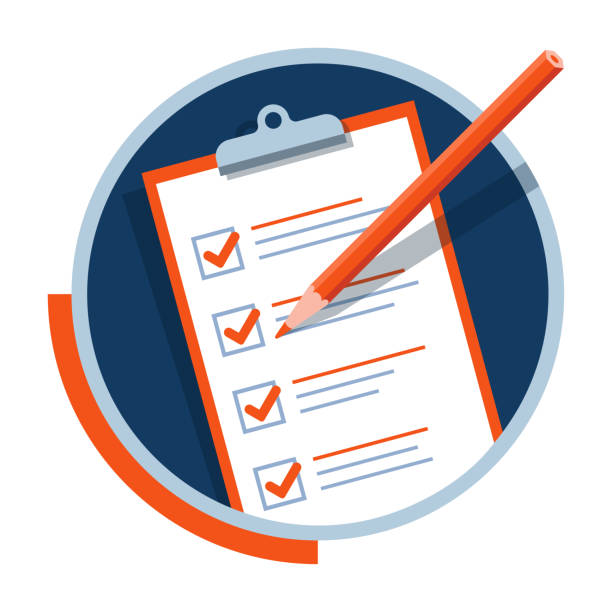 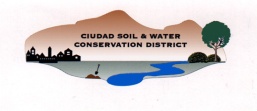 Natural Resources Education
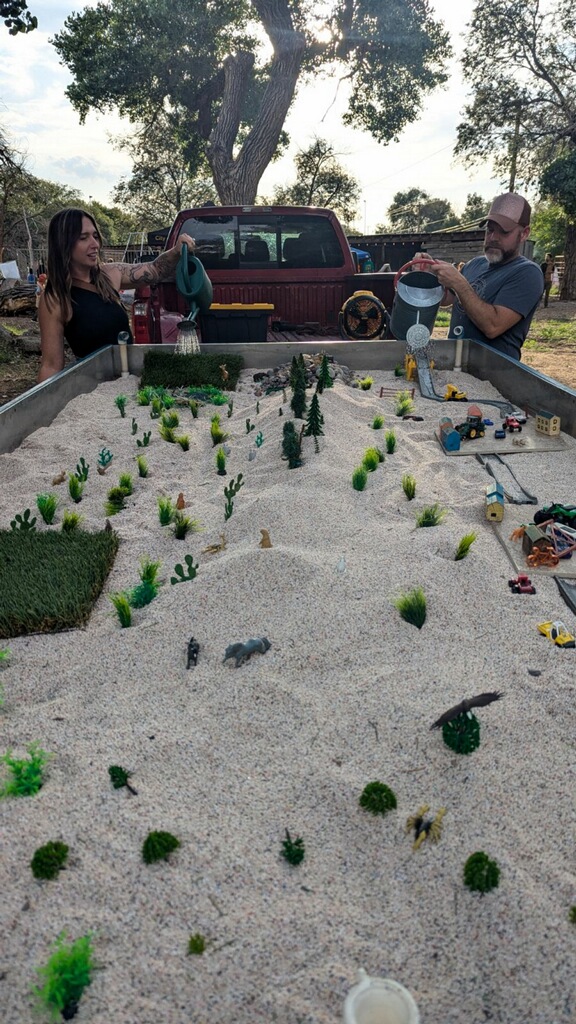 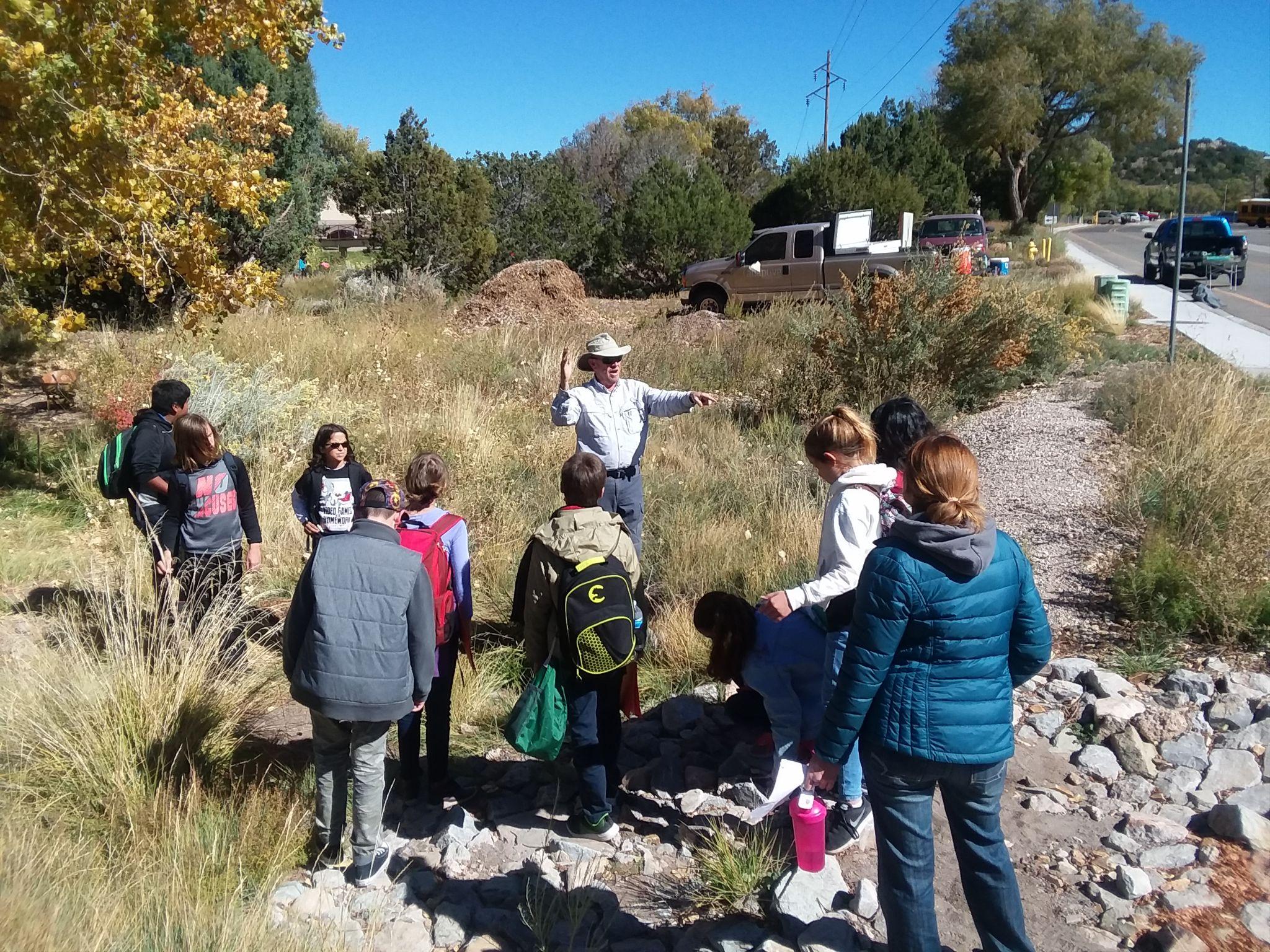 Project Areas
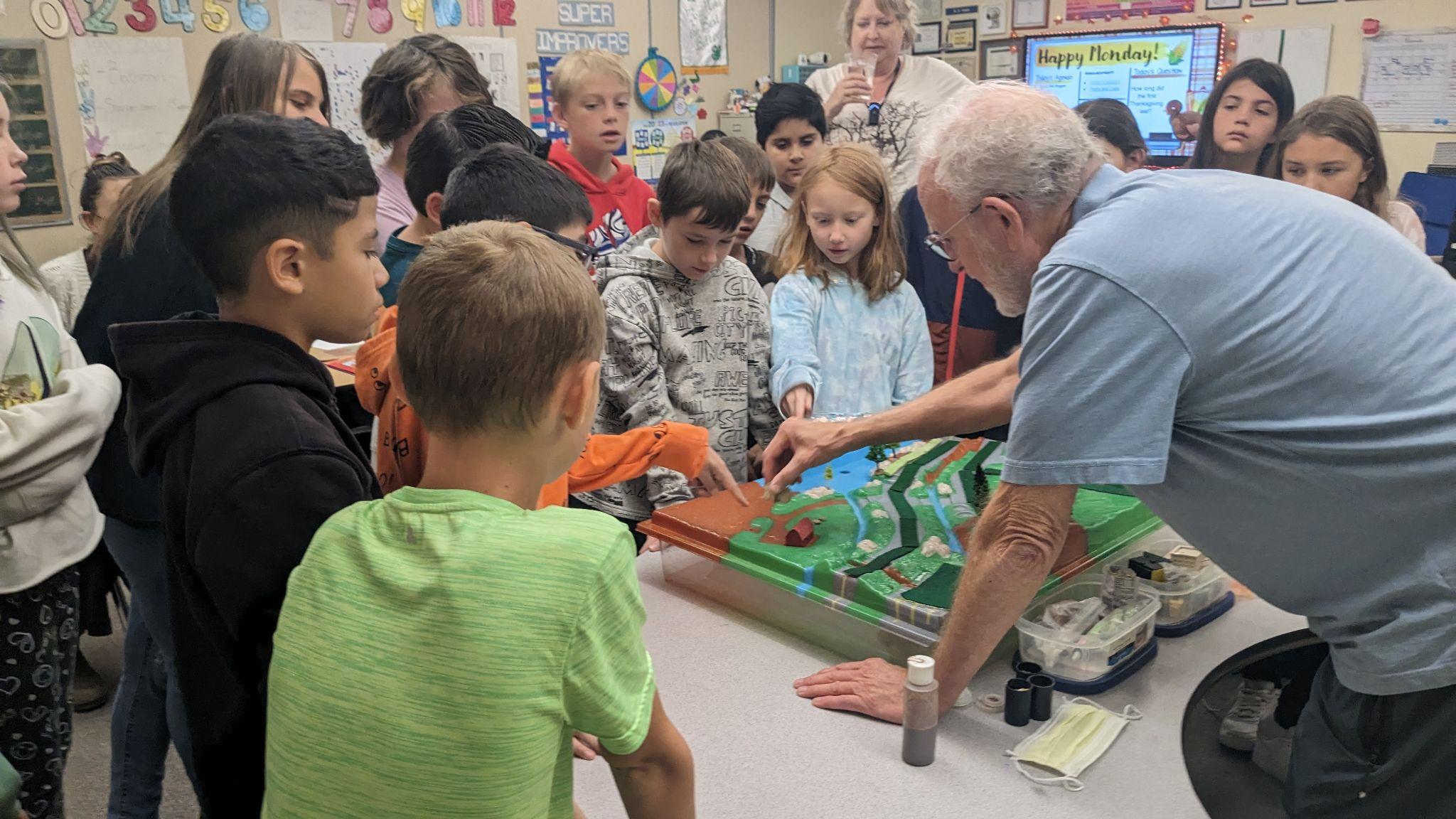 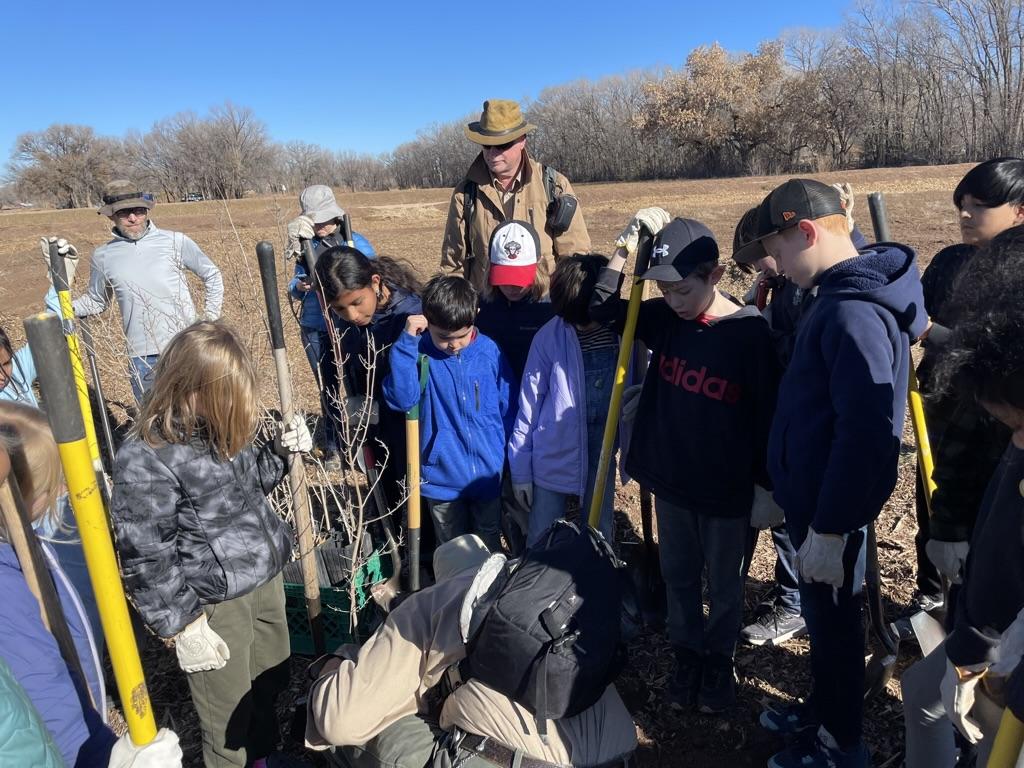 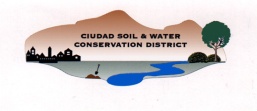 Natural Resources Education
New Mexico Counties
Rural Communities Wildfire Risk grant
Defensible space education for land owners
Community chipper days
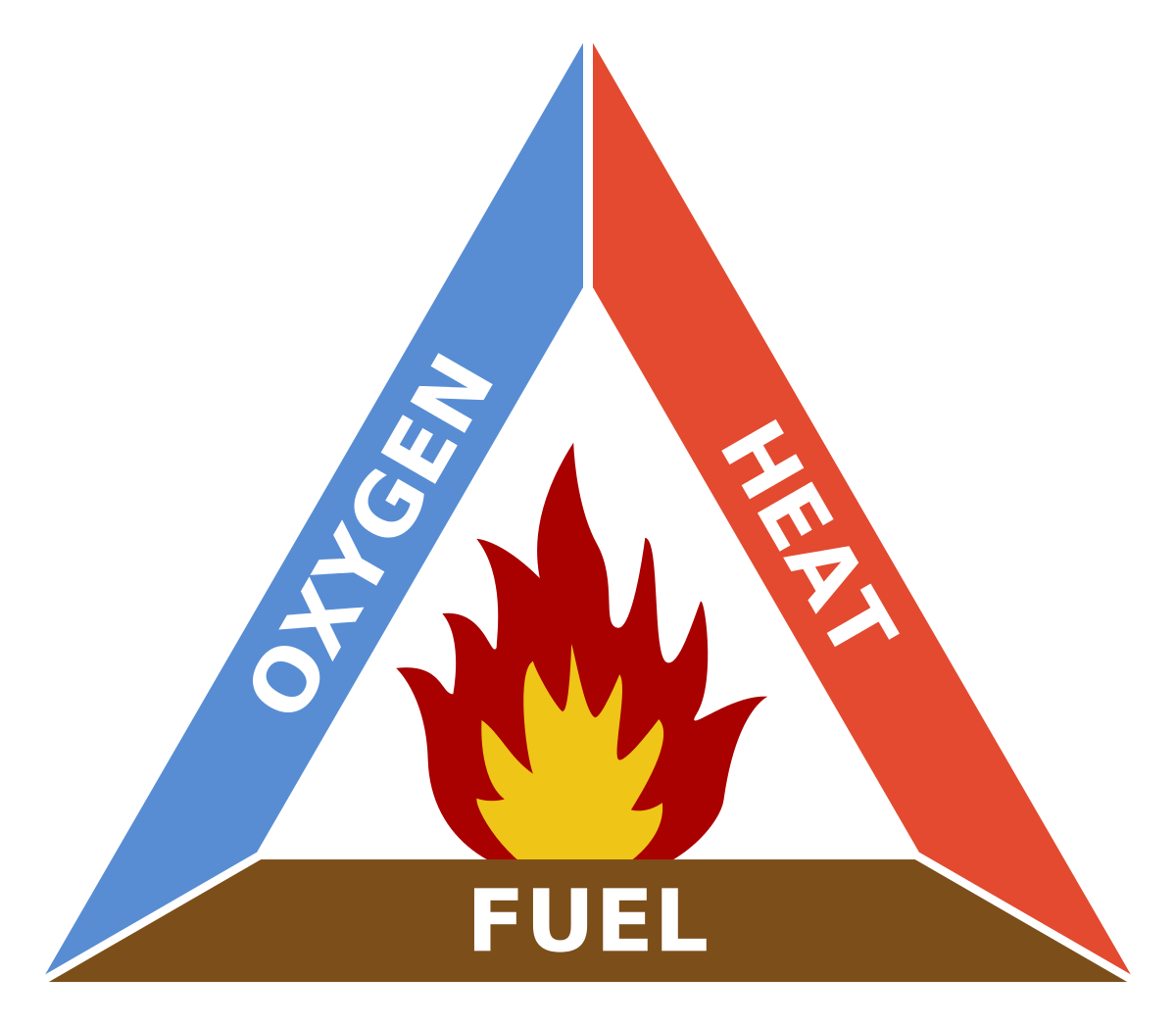 Project Areas
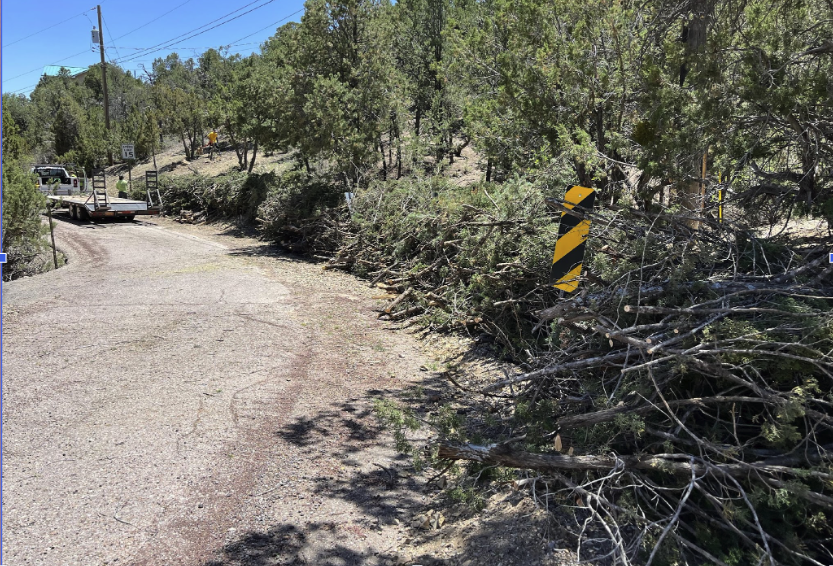 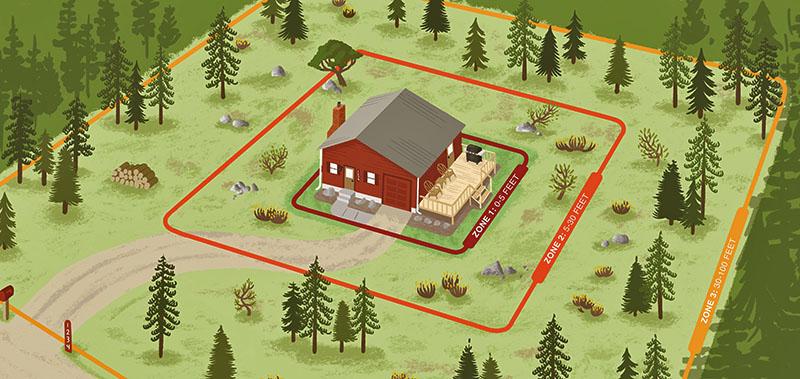 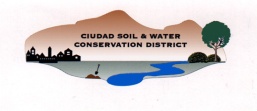 Natural Resources Education
Middle Rio Grande Stormwater Quality Team/SSCAFCA
Memorandum of Agreement
RiverXchange 5th-grade water resources education (1000 Students)
Arroyo Classroom 3rd-grade arroyo safety and wildlife habitat (700 Students)
Project Areas
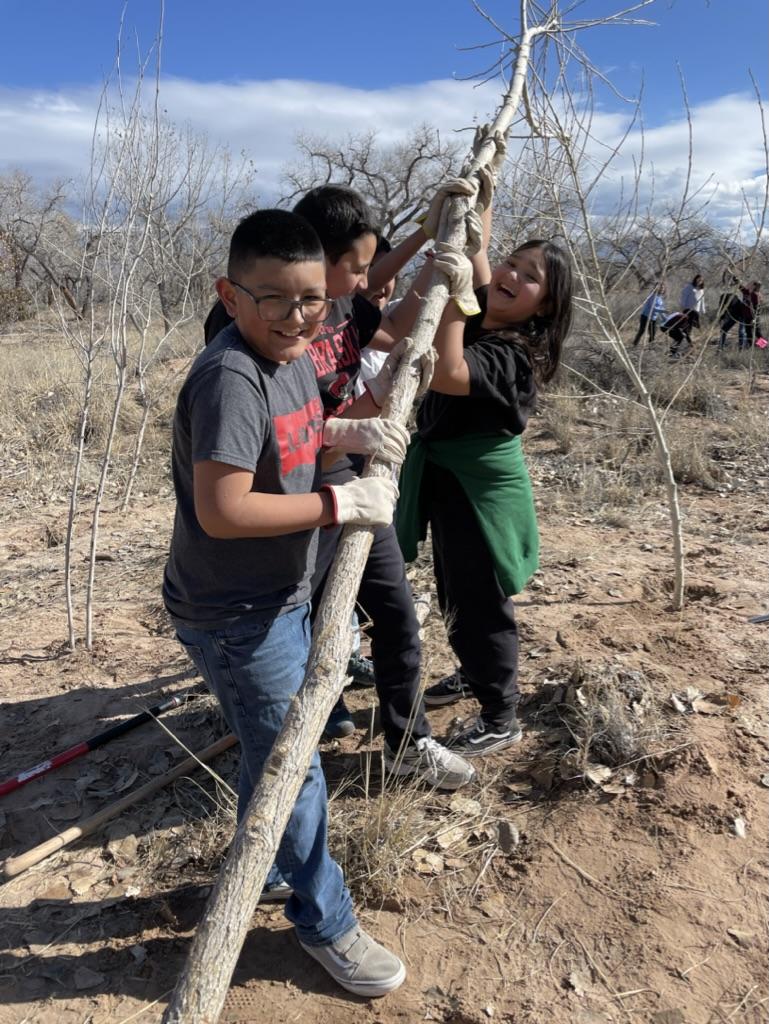 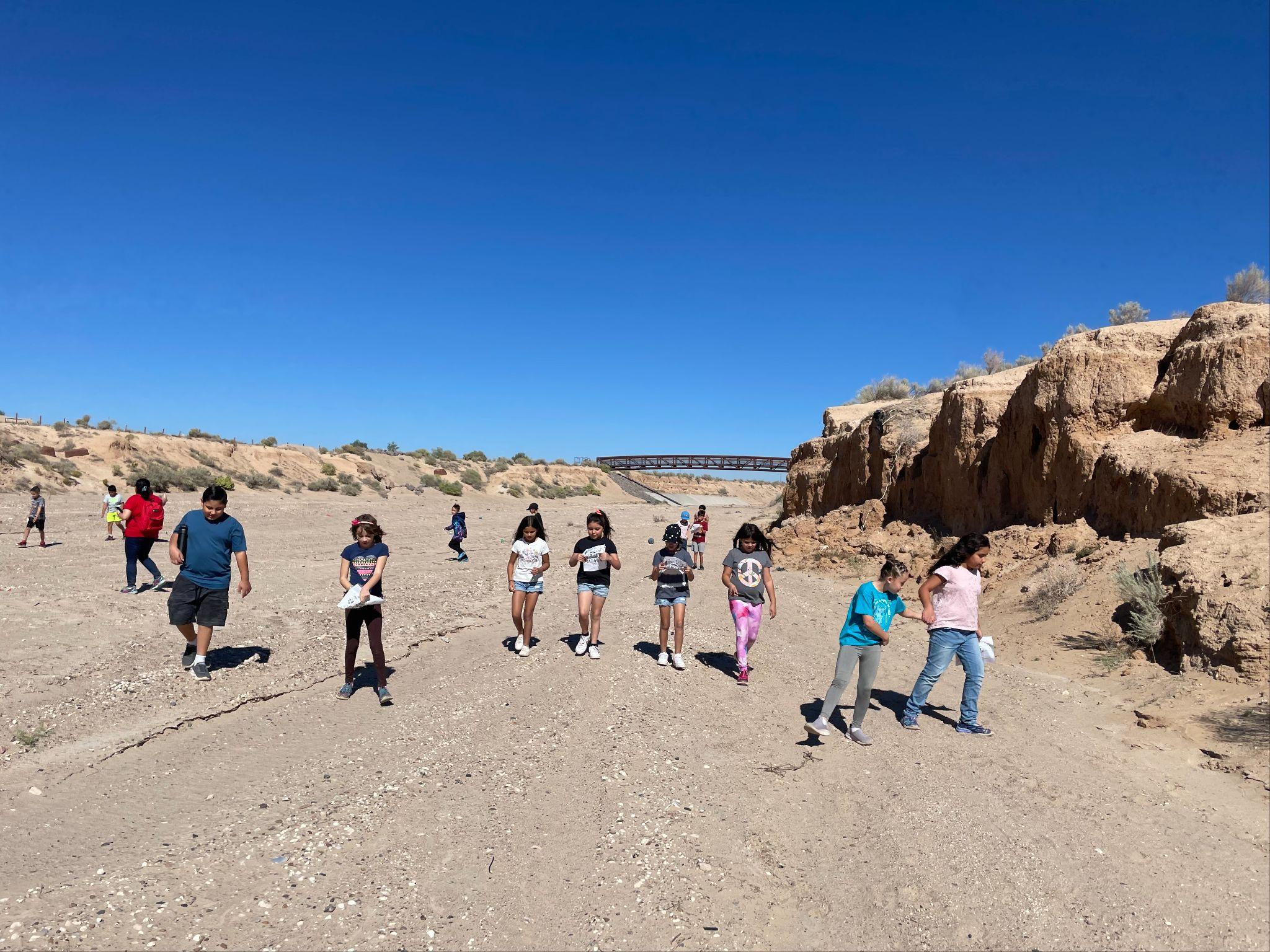 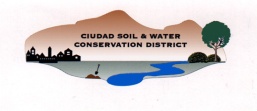 Natural Resources Education
Southern Sandoval County Arroyo Flood Control
Memorandum of Agreement
Watershed Stewards seniors’ education
Collaboration with the Friends of Valle de Oro Backyard Refuge Program
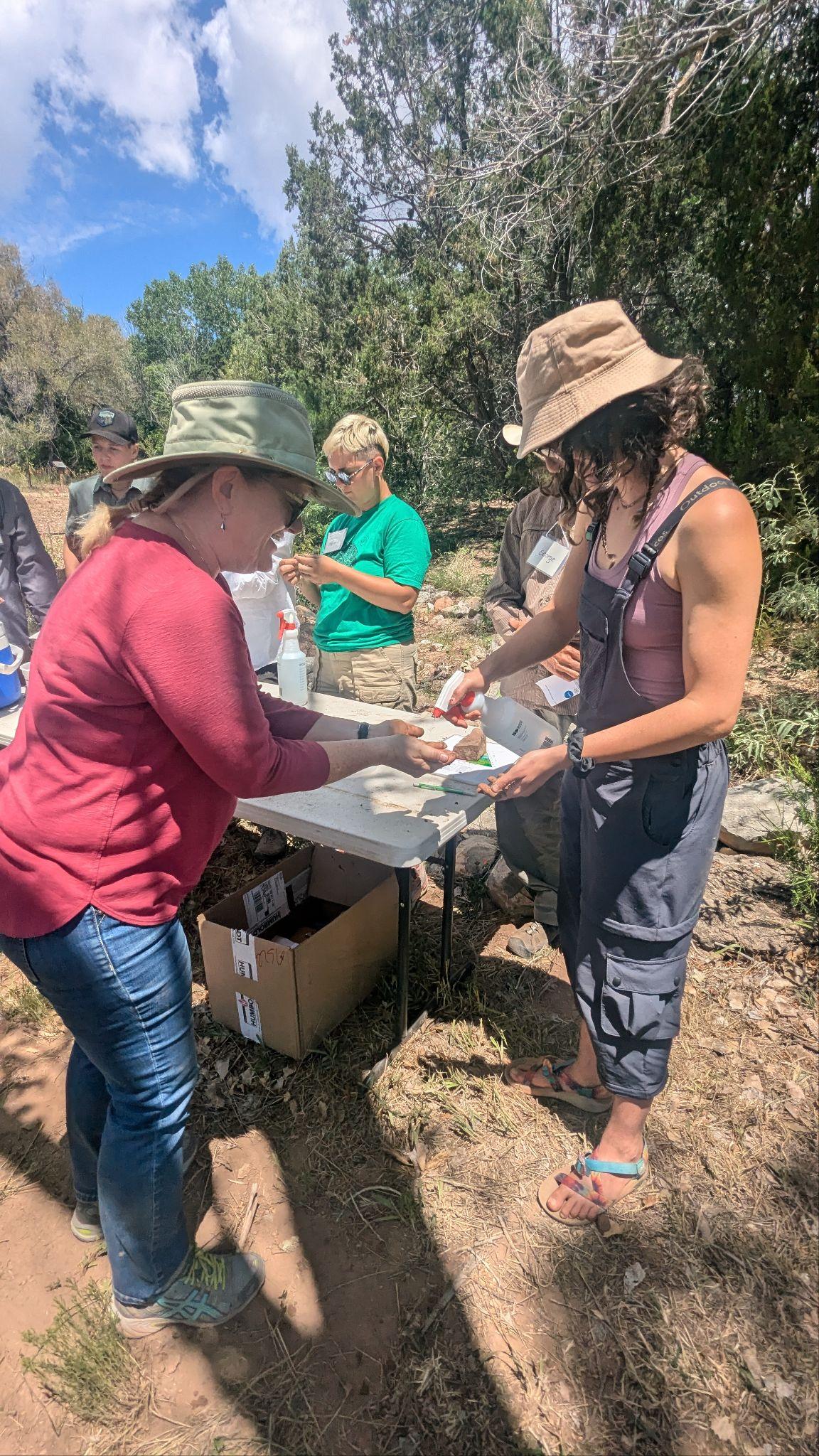 Project Areas
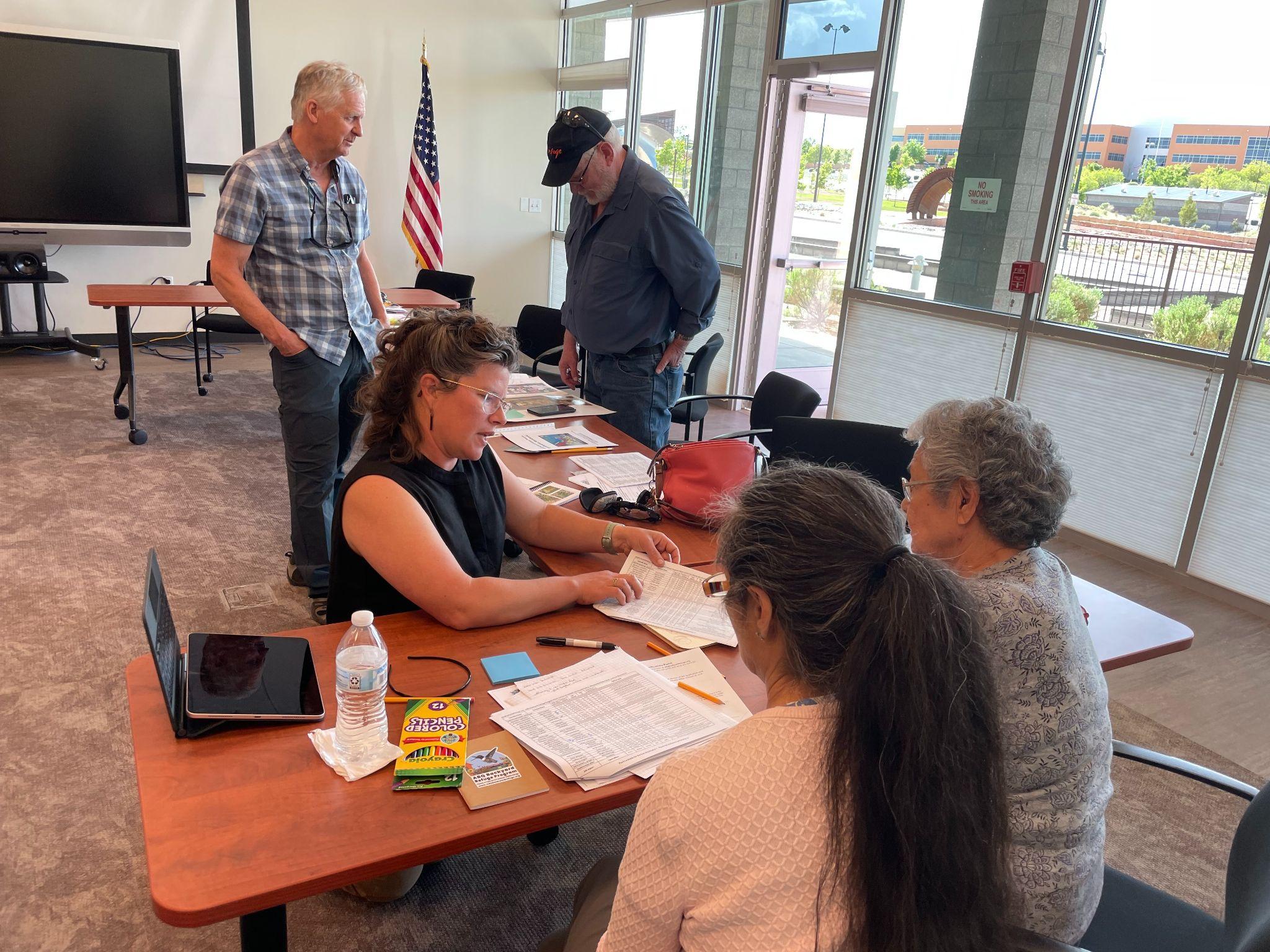 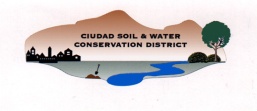 Natural Resources Education
Bernalillo County
Intergovernmental Agreements
Natural Resource Services: Residential Rainwater Harvesting Installation Program Pilot
Open Space: Master Naturalists Program
Project Areas
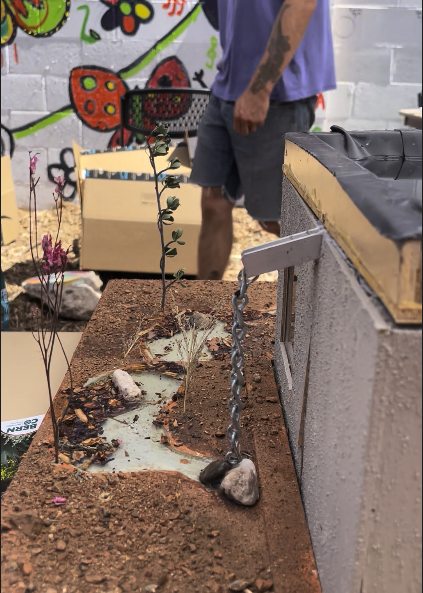 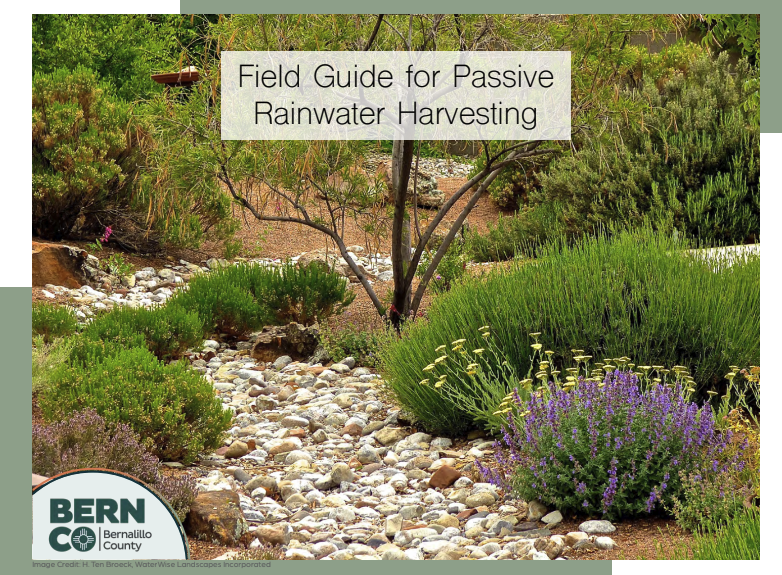 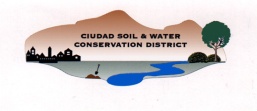 Urban Agriculture & Soil Health
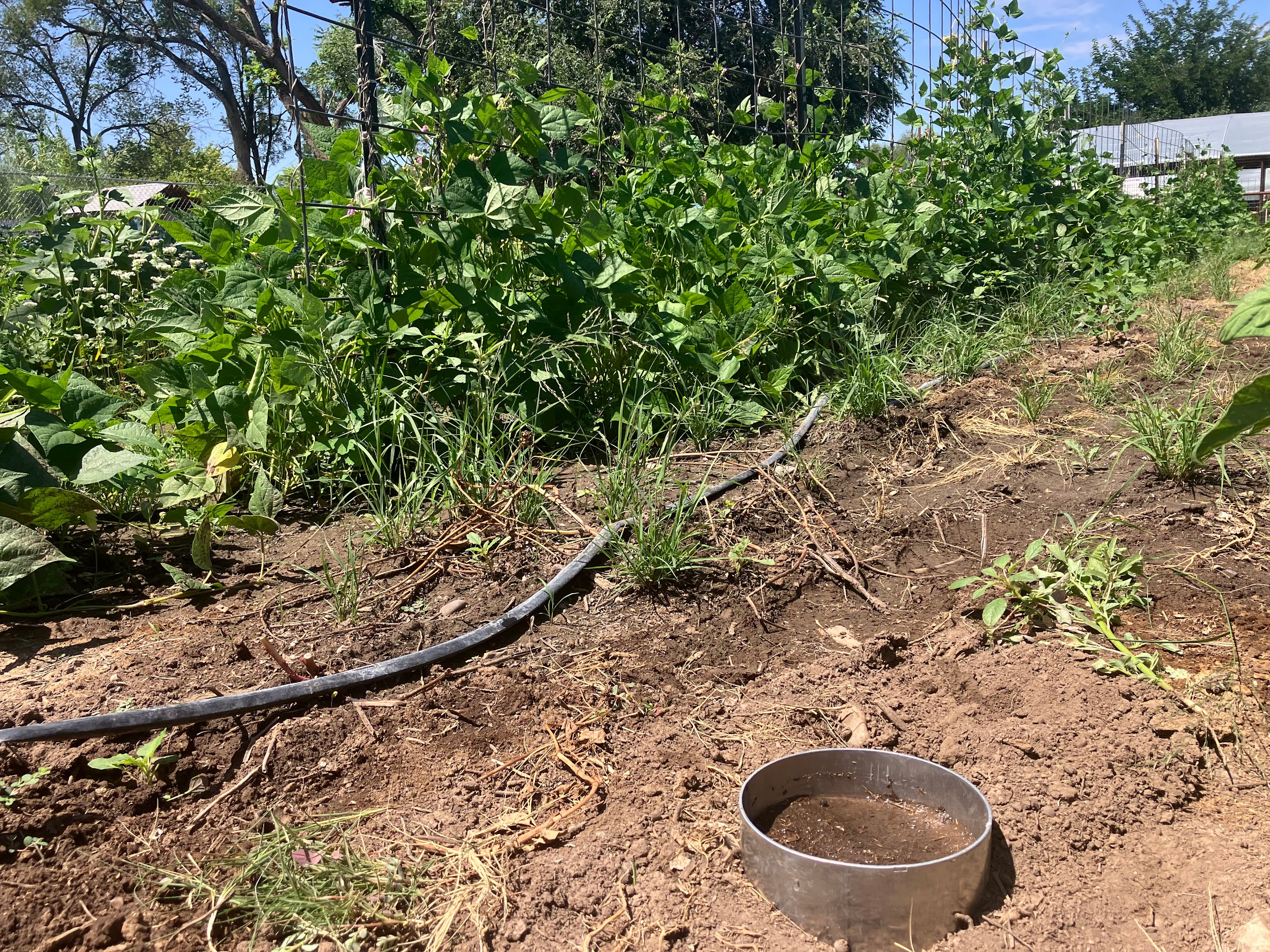 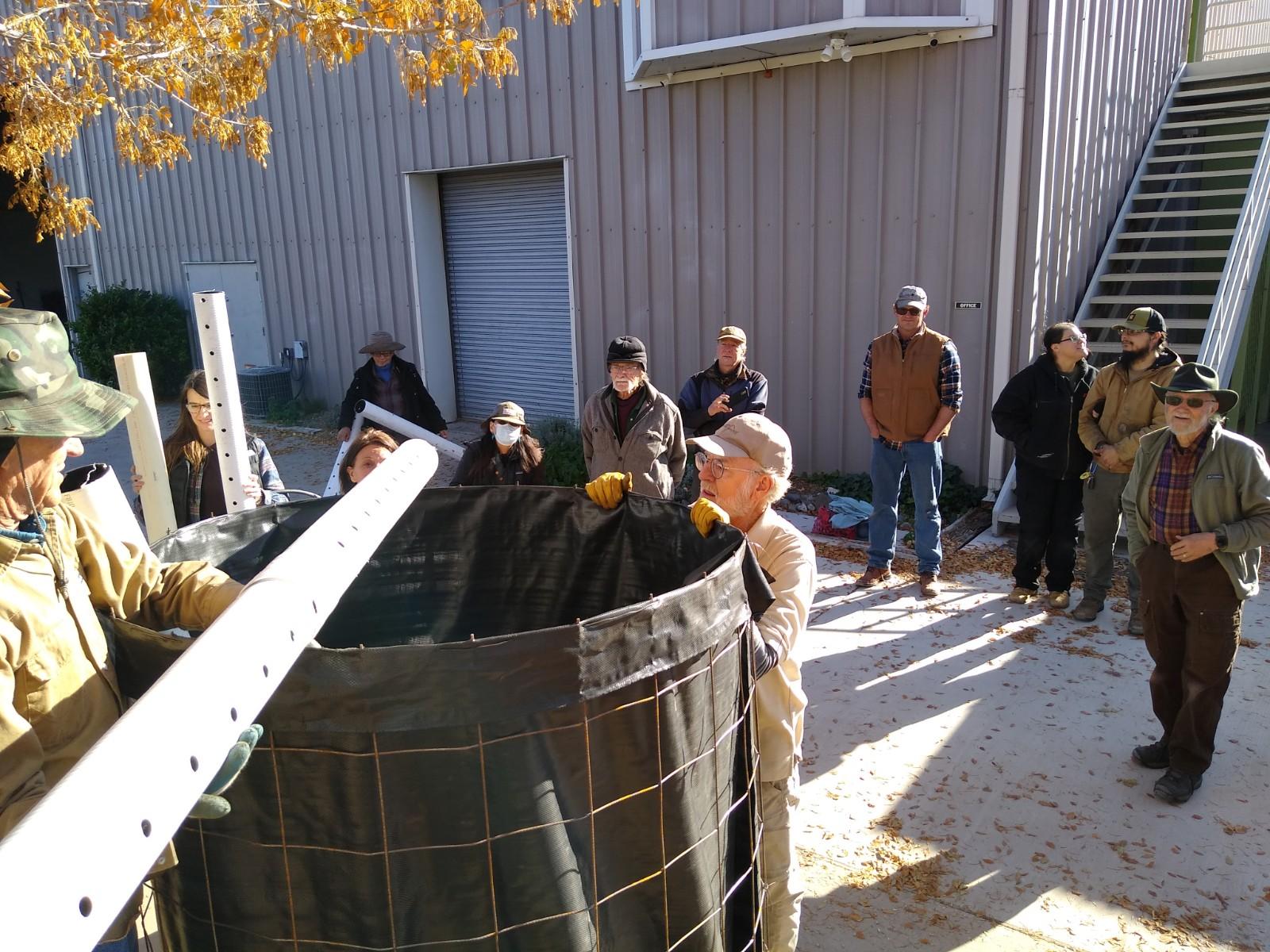 Project Areas
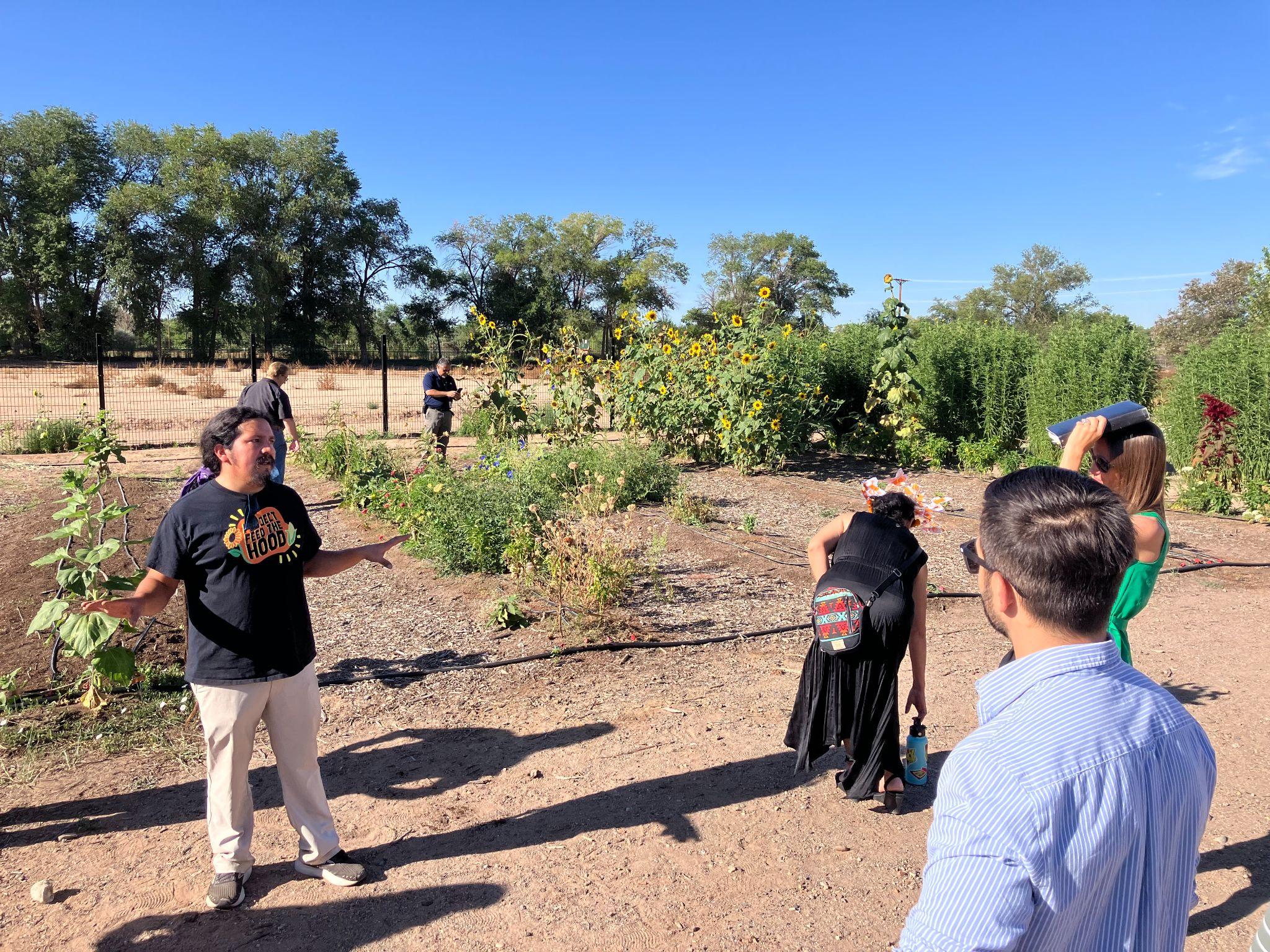 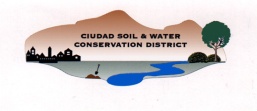 Urban Agriculture & Soil Health
Natural Resource Conservation Service
Conservation Outreach grant
Apprentice Technical Assessors training/deployment
SSCAFCA match to support >100 soil samples
Bernalillo County
Intergovernmental Agreement
Grow the Growers urban ag training and internships
Rio Grande High School agricultural internships
Conservation Easements support (with RGALT)
Project Areas
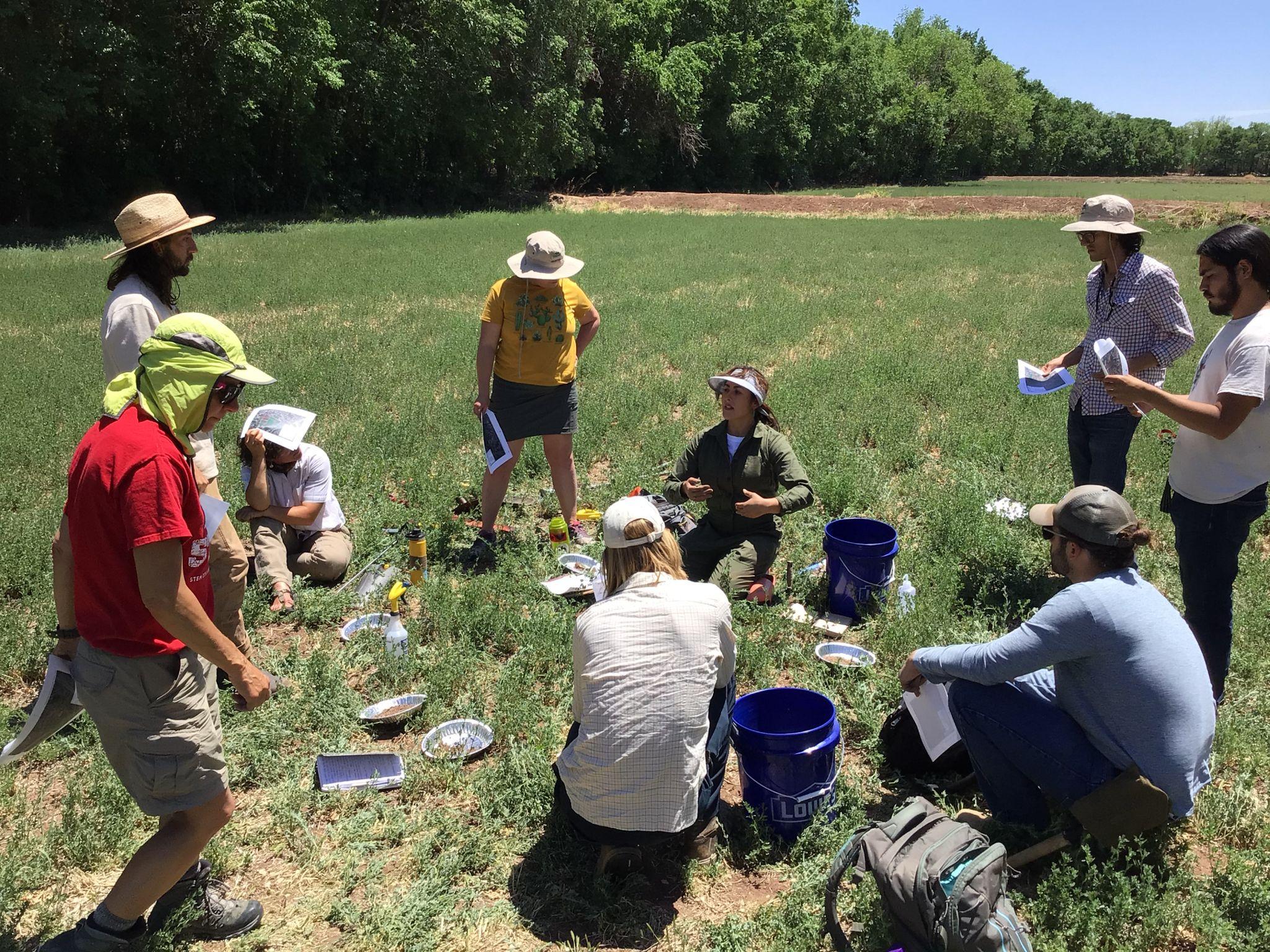 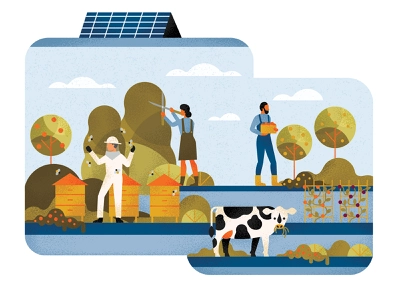 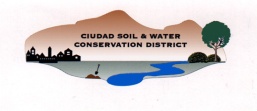 Urban Agriculture & Soil Health
New Mexico Department of Agriculture
Healthy Soil Program grants
Candelaria Nature Preserve
Gutierrez-Hubbell farm (Grow the Growers)
23 independent, sponsored healthysoil projects (2020-2024)
Project Areas
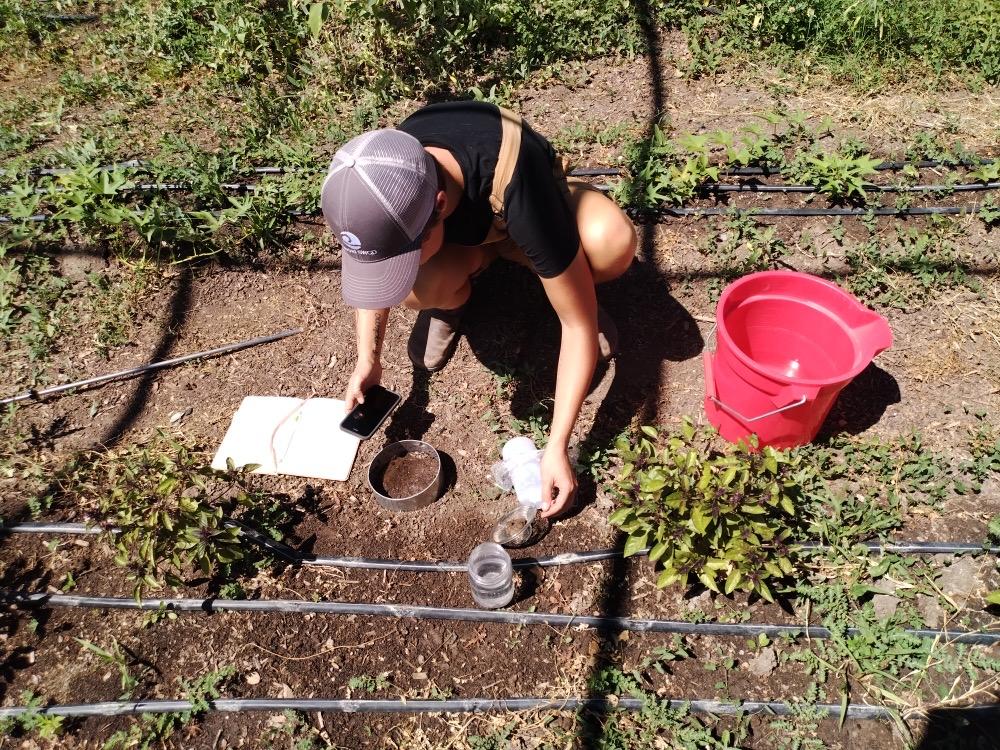 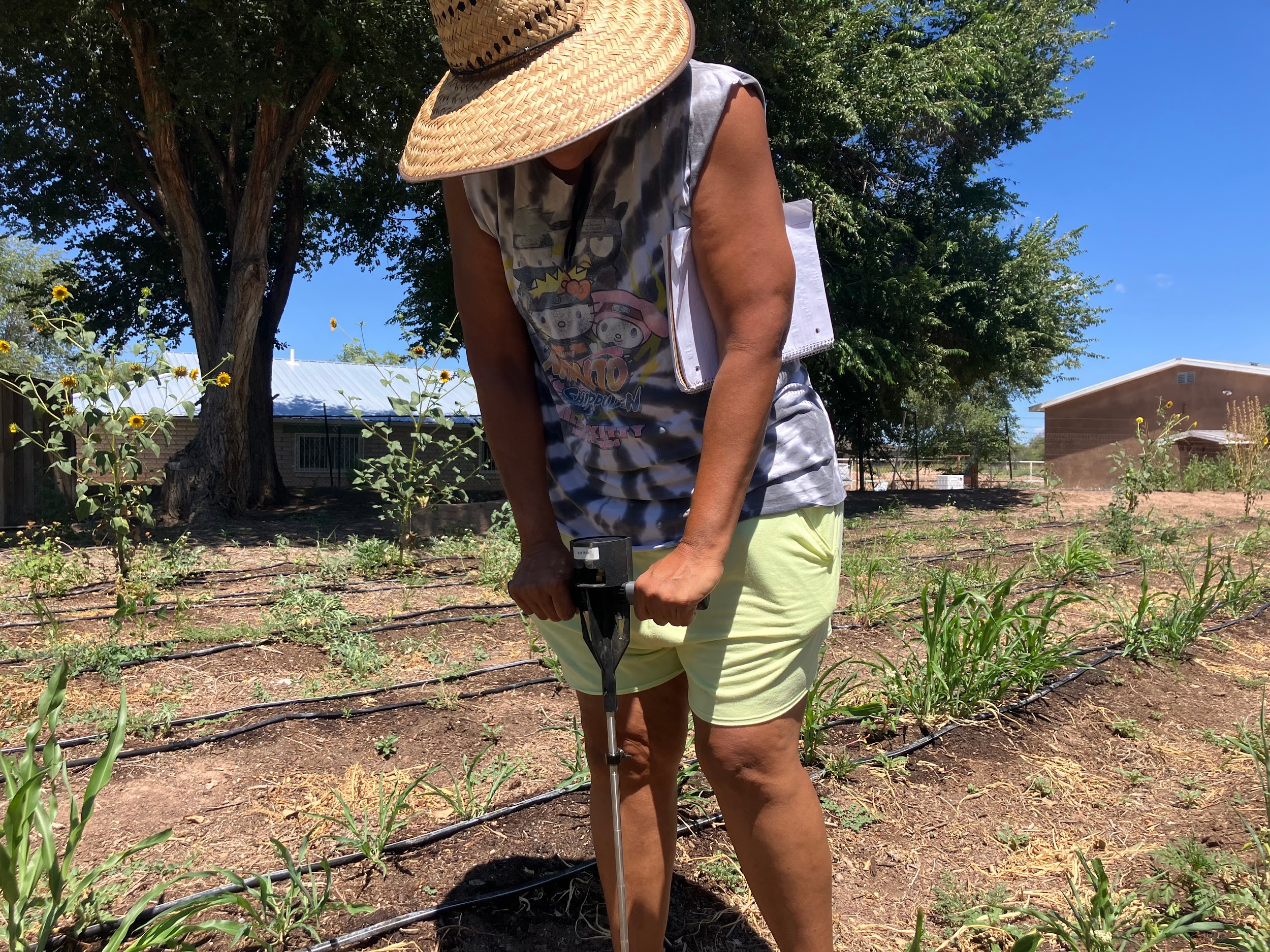 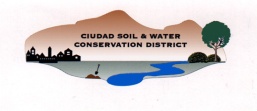 Urban Agriculture & Soil Health
US Department of Agriculture
Composting and Food Waste Reduction Grant
Collaboration with Martineztown NA and Indigenous Food Hub to establish community composting sites
US Environmental Protection Agency
Recycling Education and Outreach Grant
Collaboration with Polk Middle School and Agriculture Magnet School Cluster in the South Valley
Goal: Develop composting practices, curriculum, and outreach materials with teachers and students to reduce and divert food waste
and increase sustainability
practices in APS
Project Areas
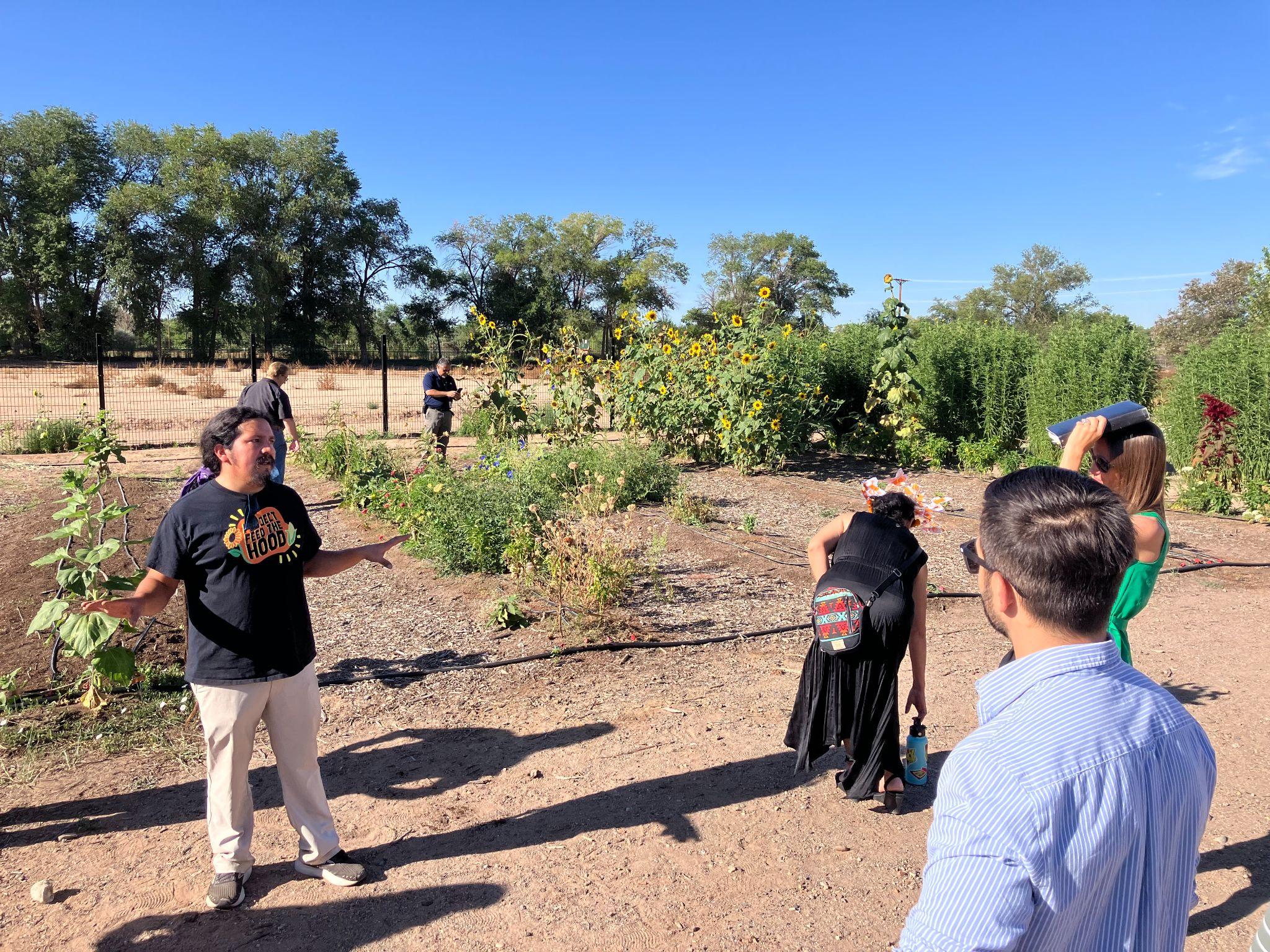 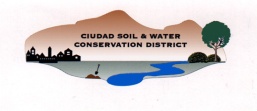 WUI Wildfire Risk Reduction
Loma Ponderosa Open Space Trust Land Property thinning project (Albuquerque Open Space)
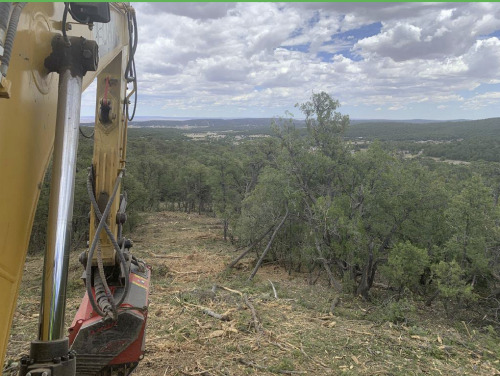 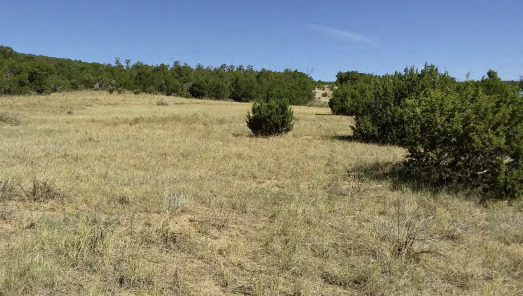 Project Areas
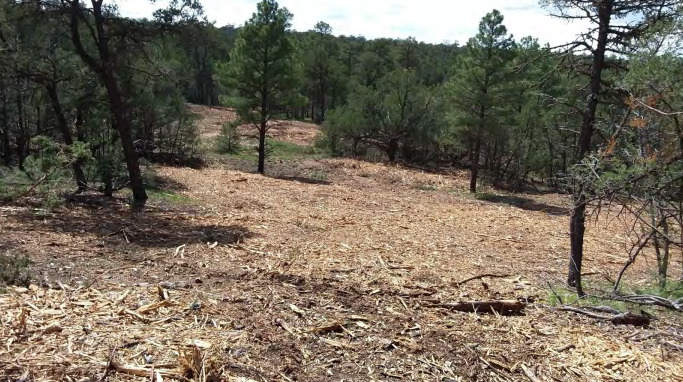 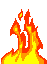 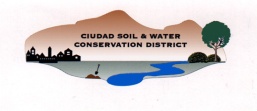 WUI Wildfire Risk Reduction
NMEMNRD State Forestry Division
Non-Federal Lands grant
WUI Hazardous Fuels grant
East Mountain Community Wildfire Protection Plan (Updated 2015; informed 2022 BernCo CWPP))
Land owner cost-share thinning program (>20 years)
Fuels reduction on public open space properties> Bernalillo County: Sedillo Hill, Carlito Springs> City of Albuquerque: Loma Ponderosa, Juan Tomas,   Milne-Gutierrez 
New Mexico Counties
Rural Communities Wildfire Risk grant
Green Waste Days collaboration with BernCo
Land owner cost-share thinning
Project Areas
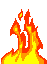 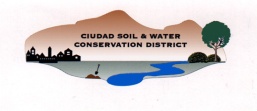 WUI & Urban Runoff Control
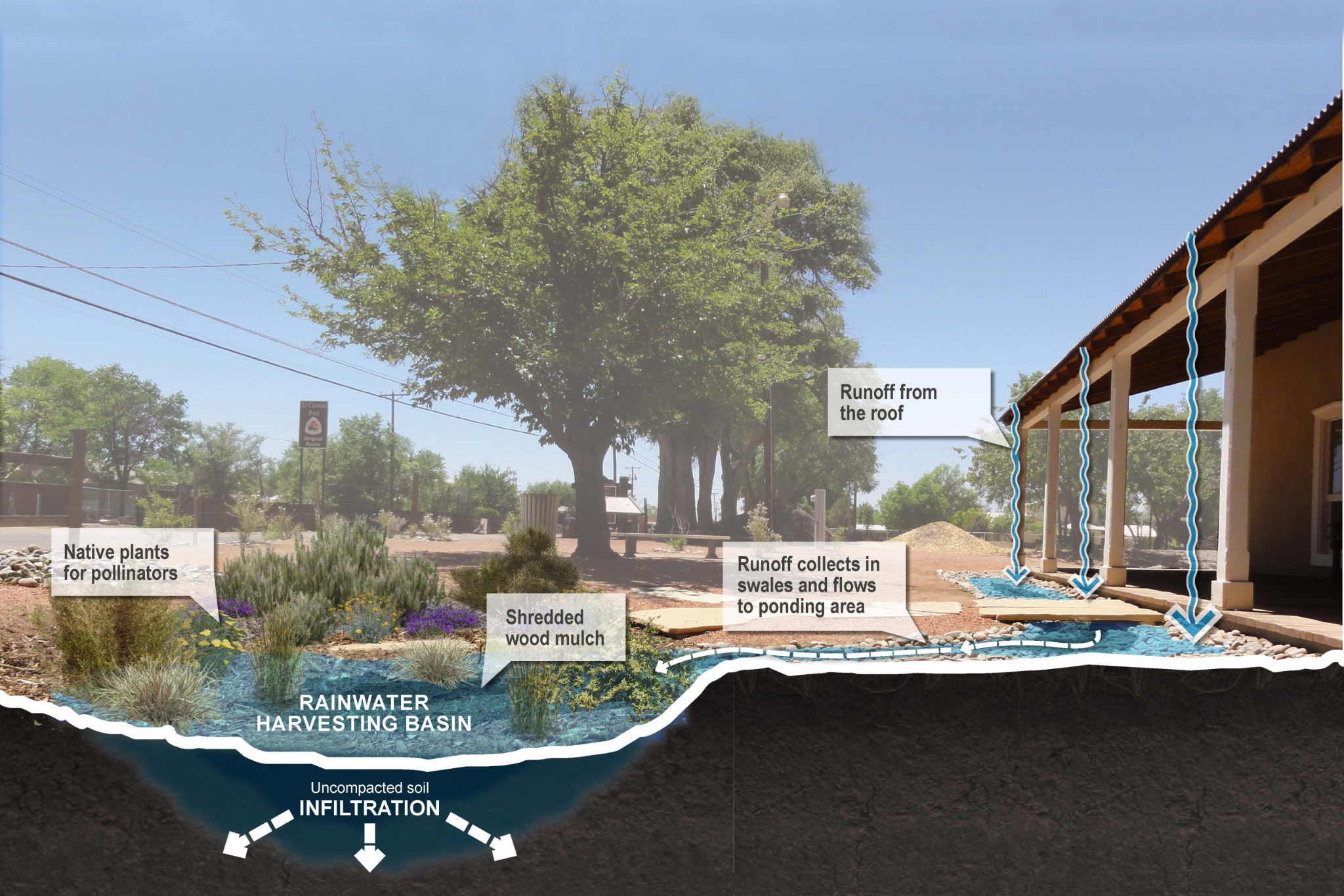 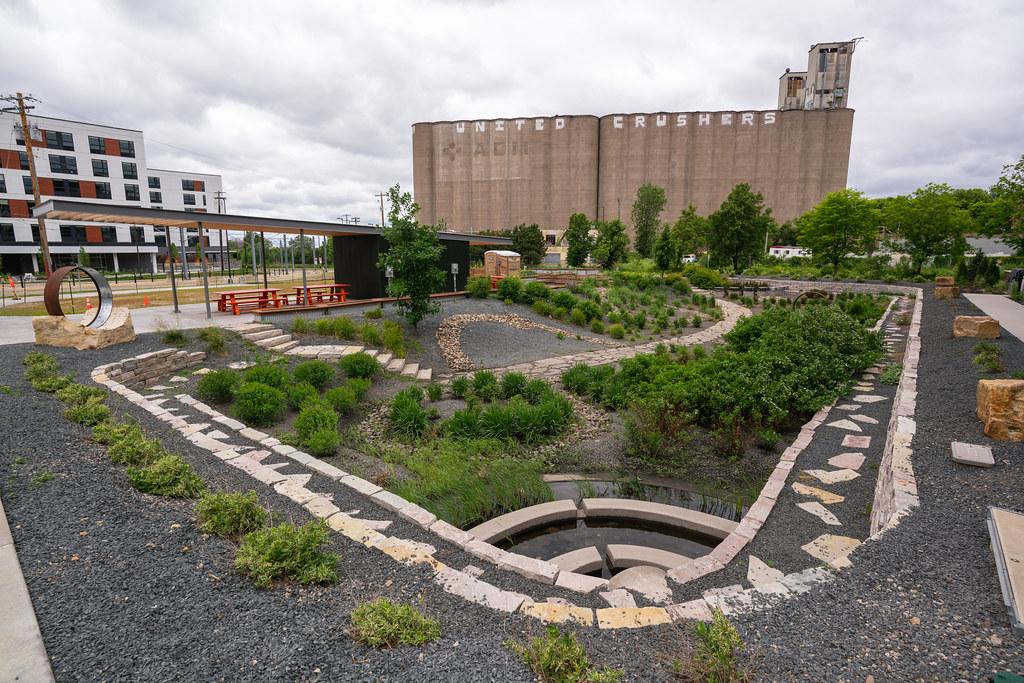 Project Areas
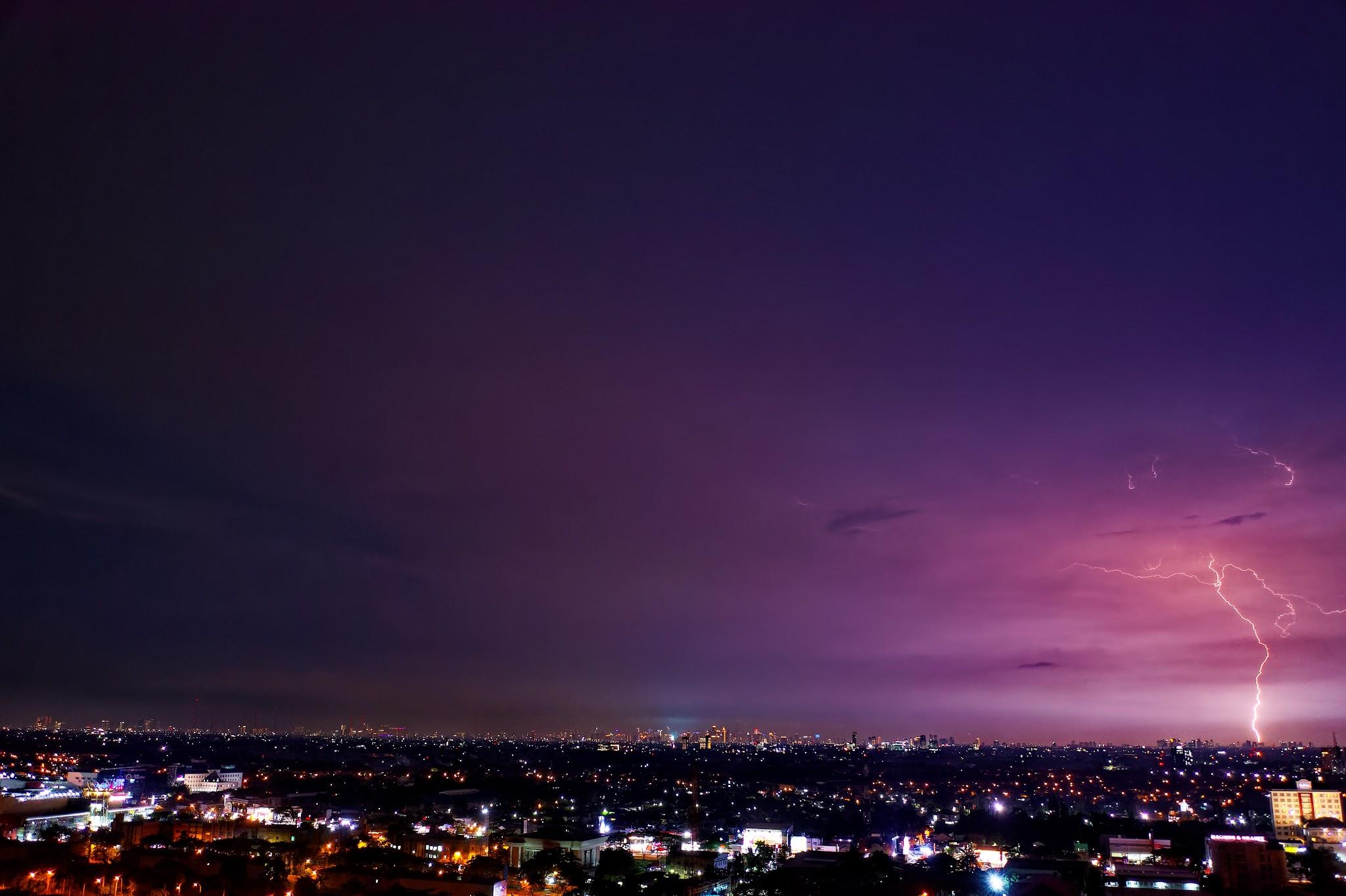 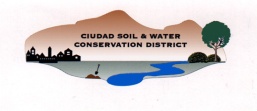 WUI & Urban Runoff Control
New Mexico Environment Department/USEPA
CWA 319(h) grants
Tijeras Creek Remediation Project (2003)
Tijeras Creek Watershed Restoration Strategy (2004)
Septic system info brochure series (2017)
Upper Tijeras Creek Watershed-Based Plan with BernCo and CABQ (2021, EPA approved!)
CWA 604(b) grants
Watershed-Based MS4 permit negotiations and resource allocation model (2009-2011)
E. coli survival/reproduction in Rio Grandesediments (2018, AMAFCA collaboration)
Project Areas
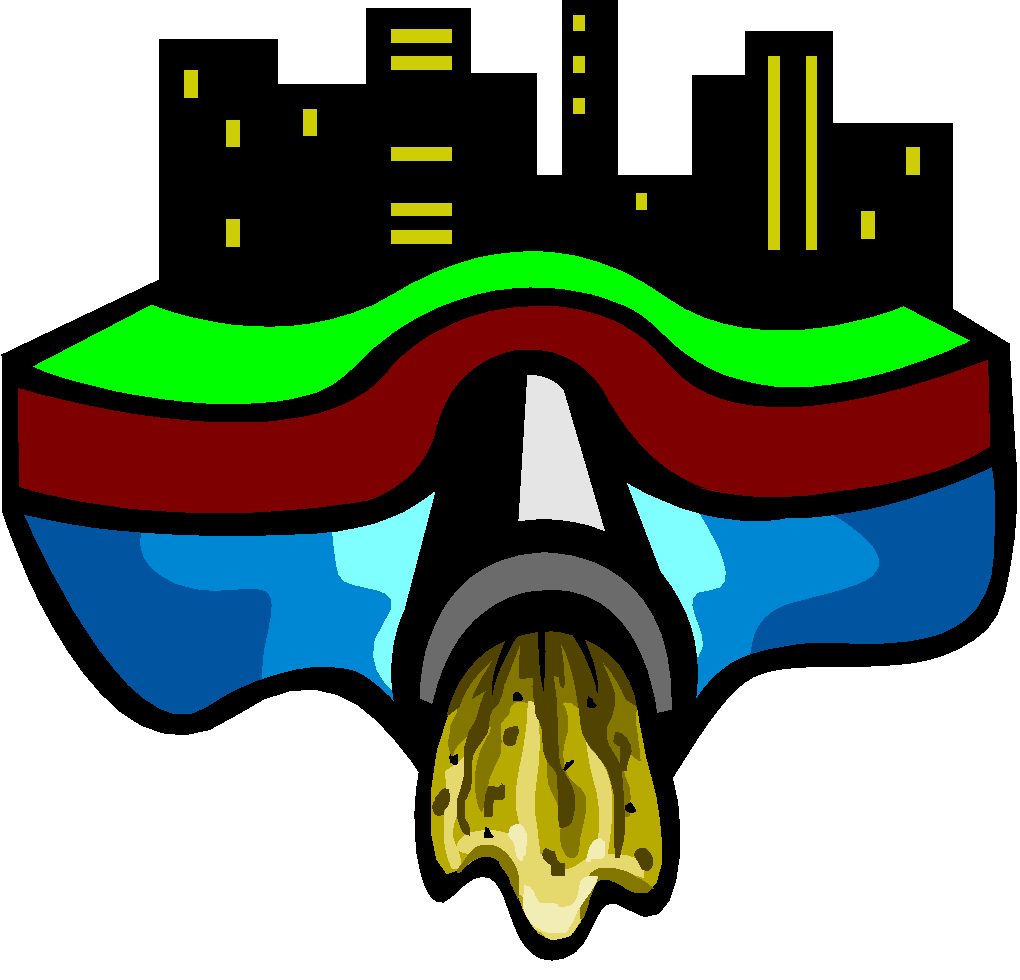 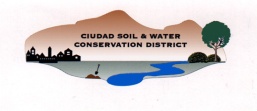 WUI & Urban Runoff Control
NM Department of Agriculture/Bernalillo County
Water Quality & Conservation grant
TCRP Phase II repair and expansion (2013)
WQ&C grant/Alliance for Water Efficiency Learning Landscapes grant (BernCo collaboration)
Residential Rainwater Harvesting Ambassadors
Distributed urban green stormwater infrastructure
Project Areas
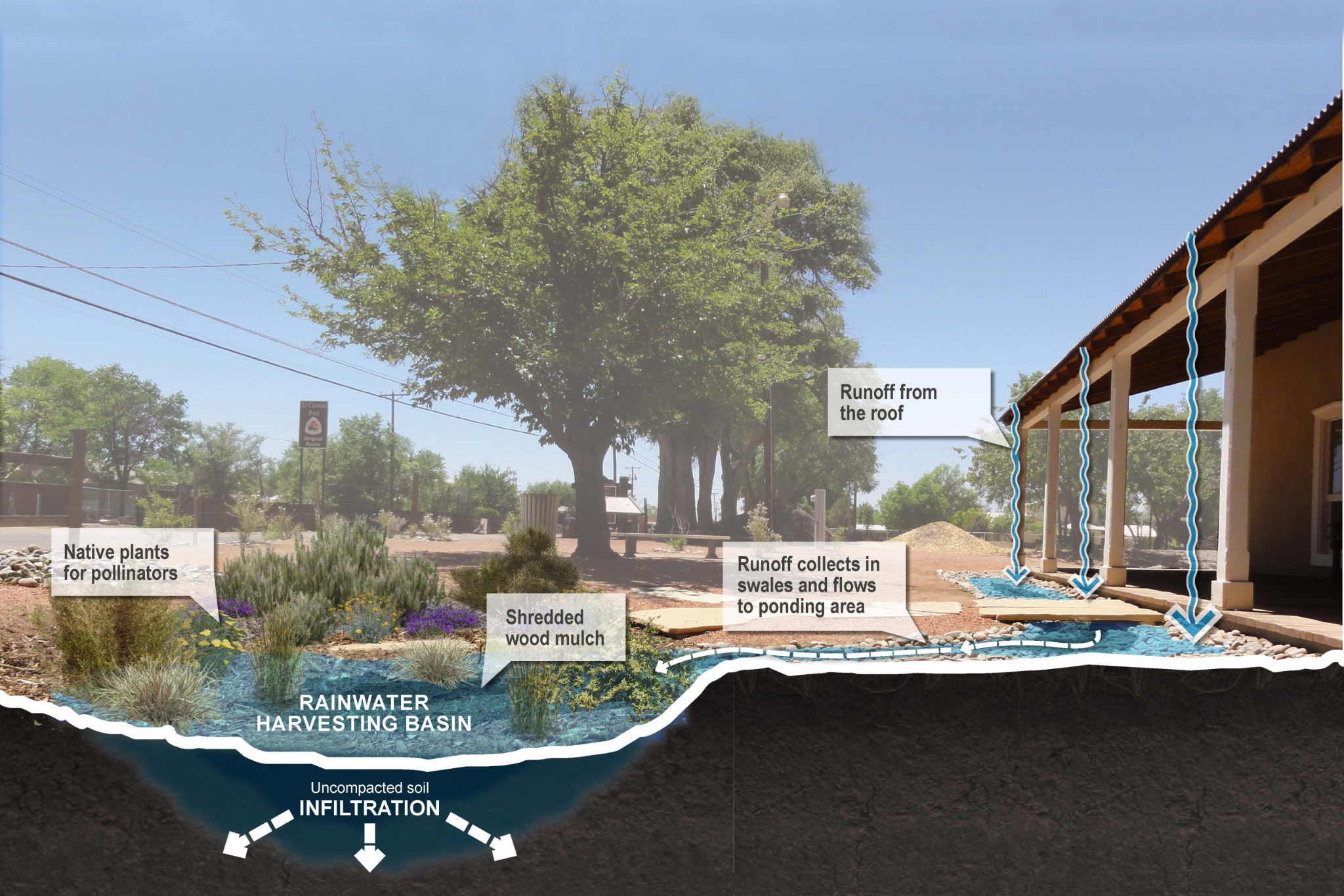 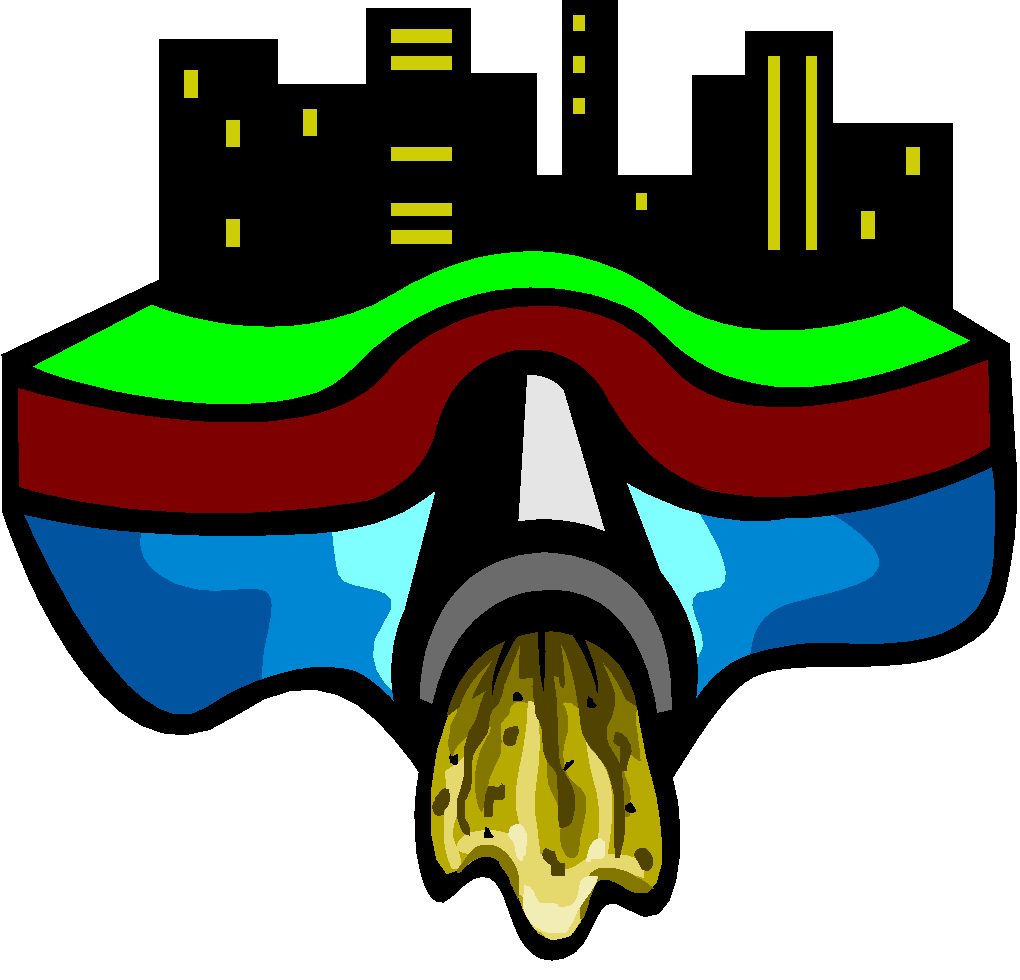 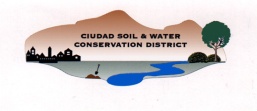 Wildlife/Wetlands/Watersheds
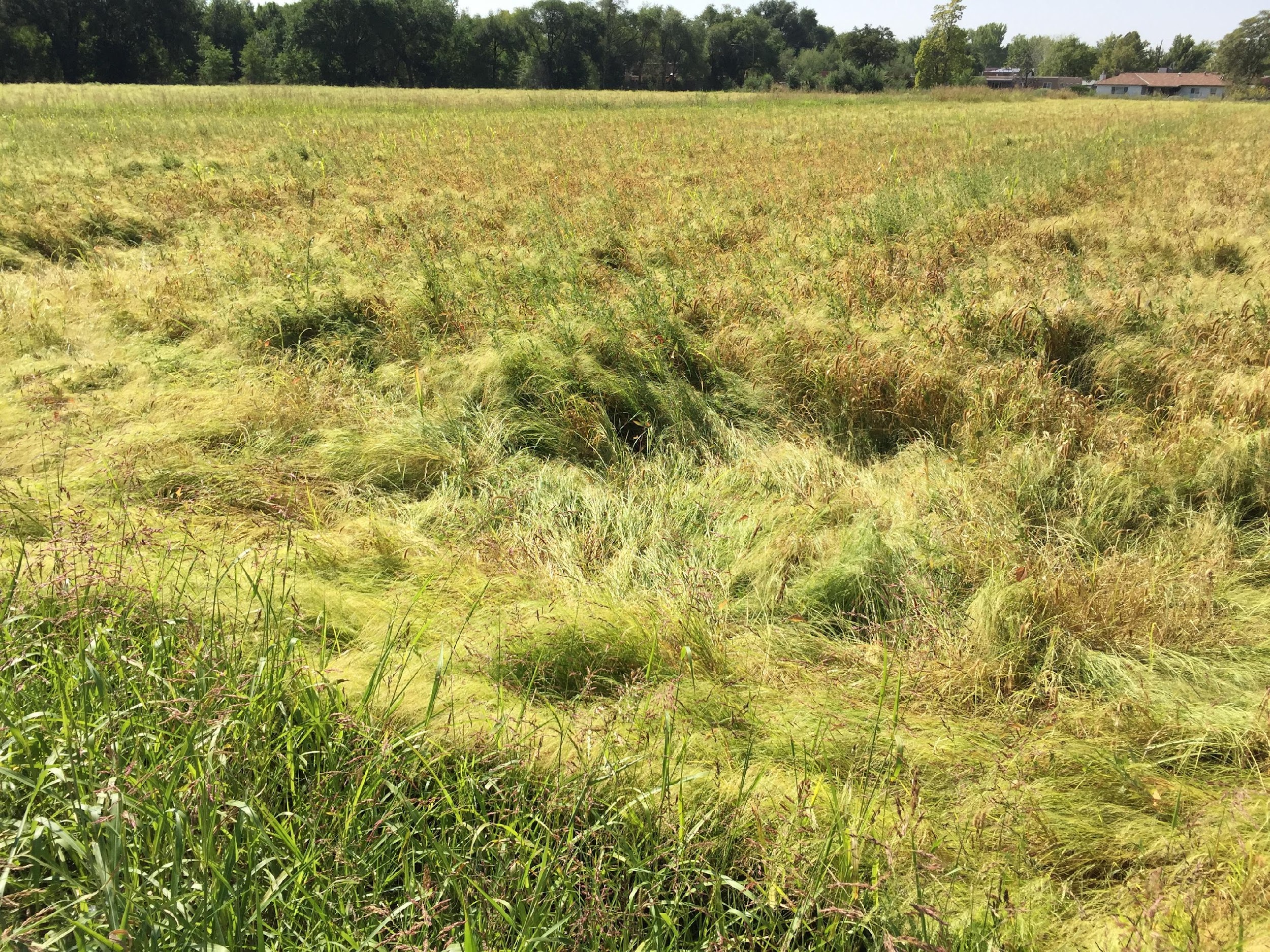 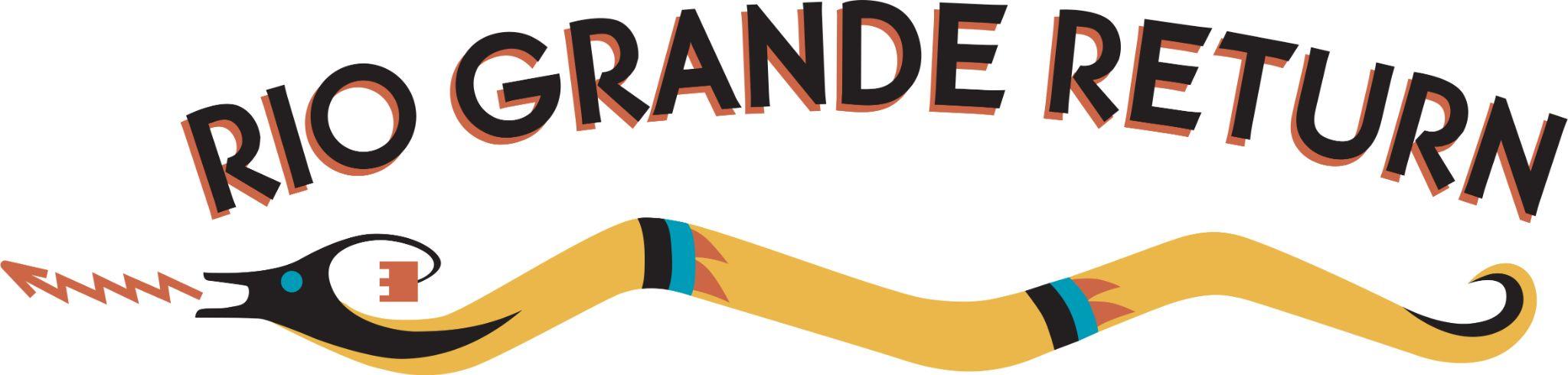 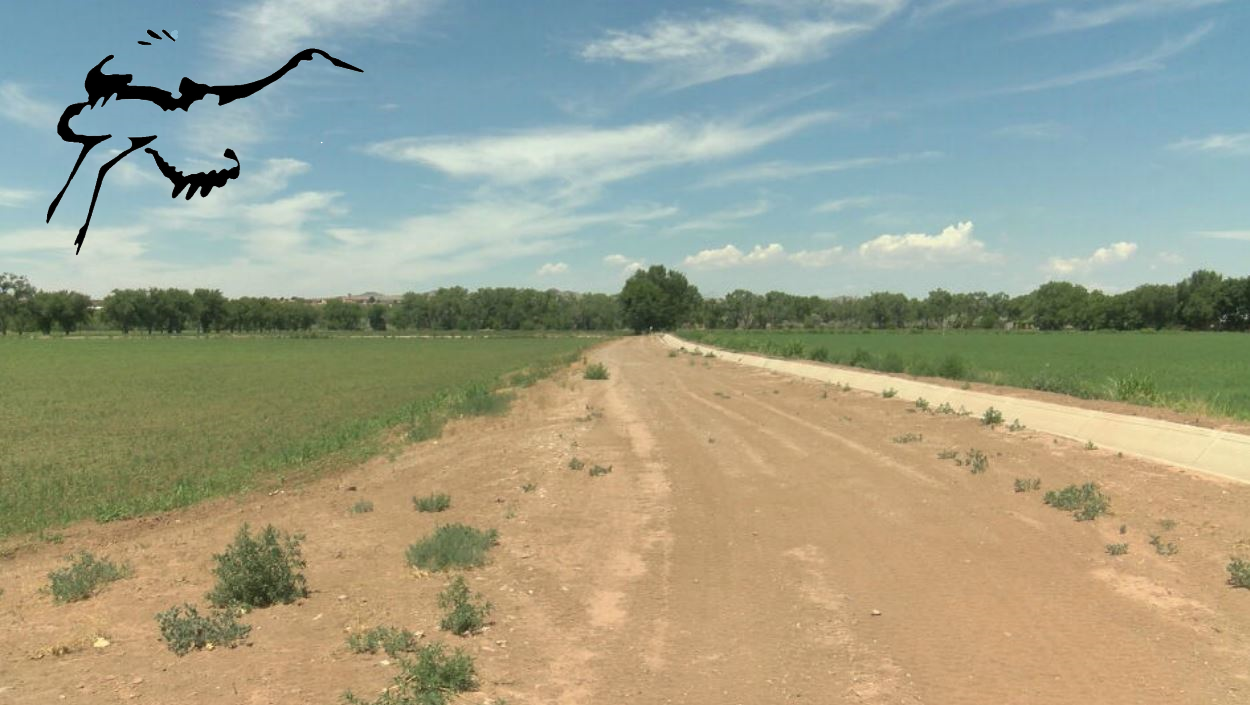 Project Areas
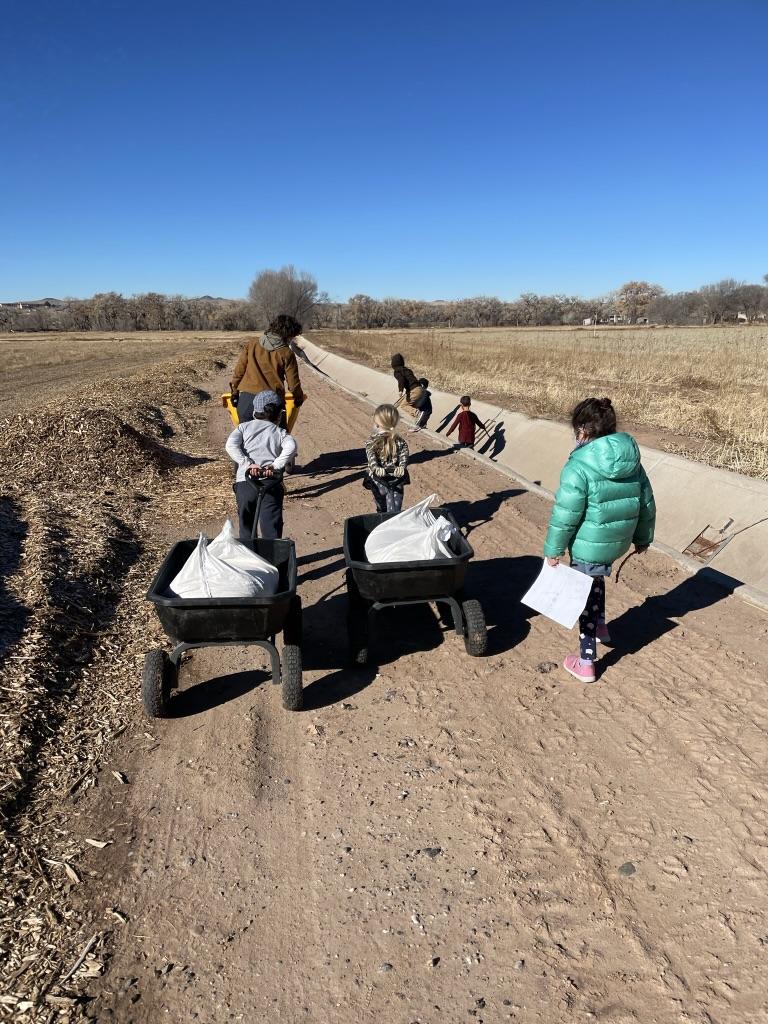 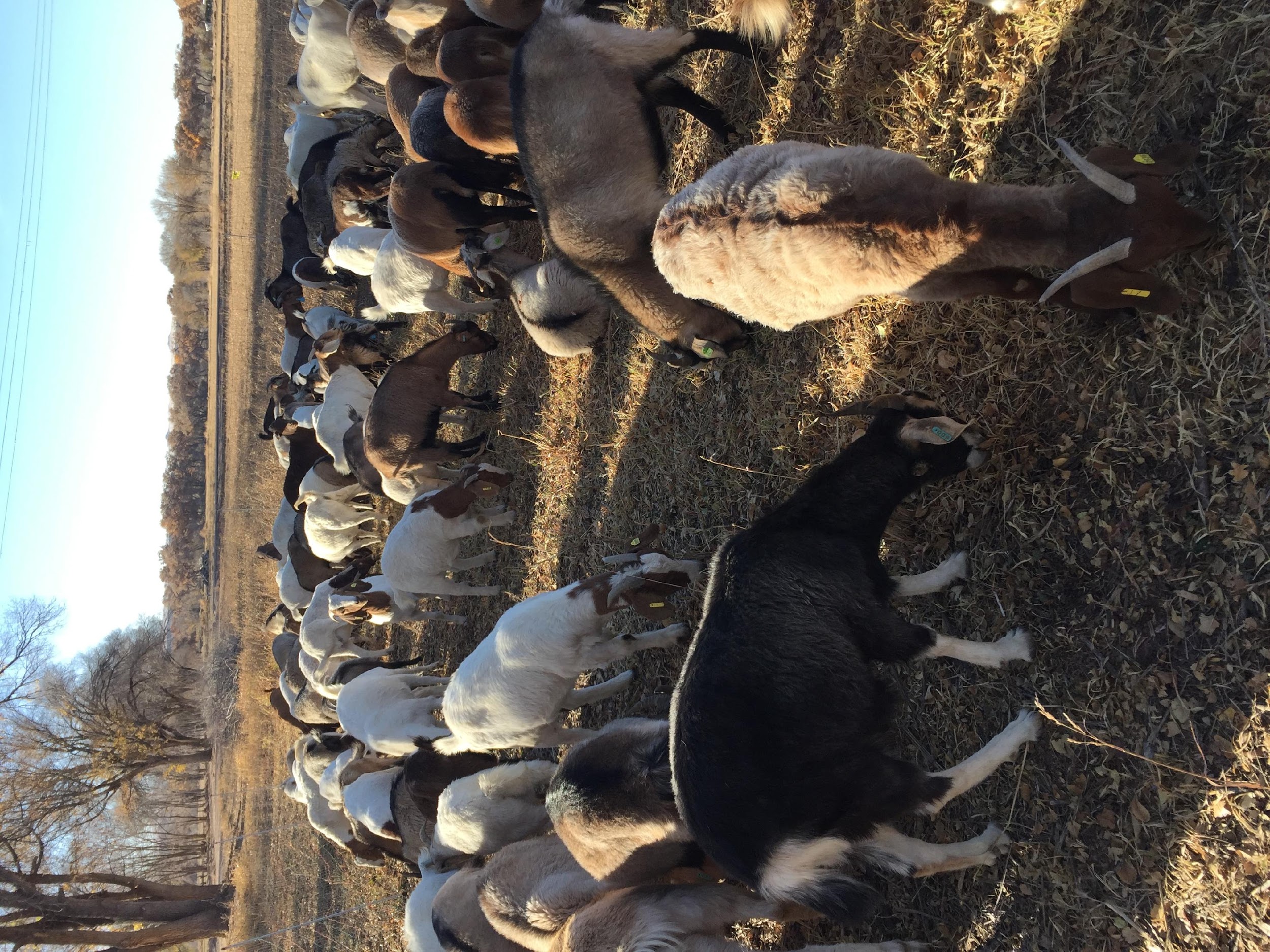 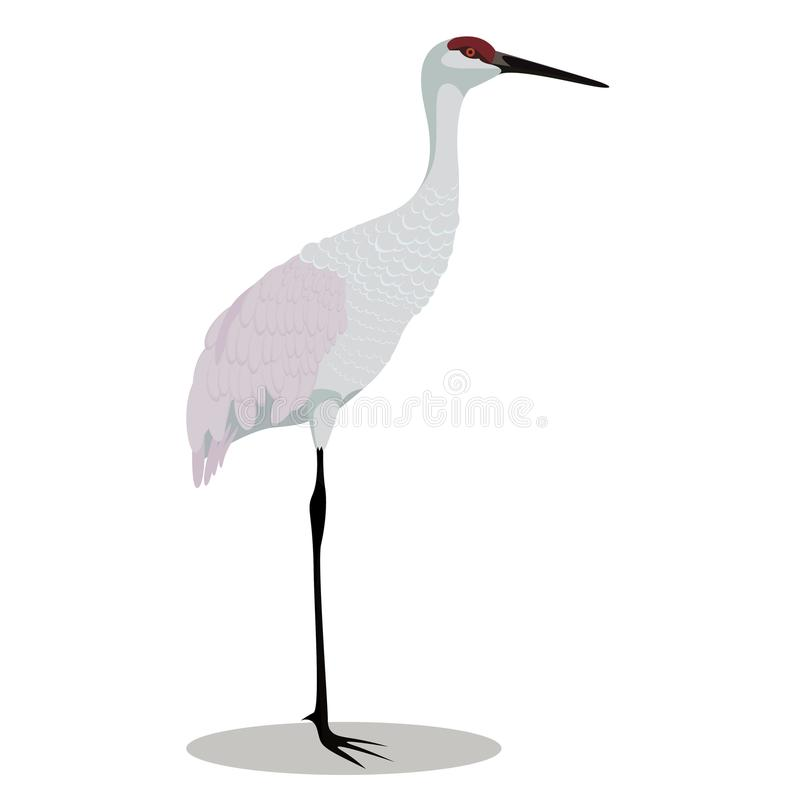 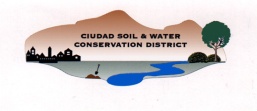 Wildlife/Wetlands/Watersheds
New Mexico Environment Department/USEPA
NMED River Stewards grant
SWCC Special Appropriation Grant
Bernalillo County collaboration
12-acre parcel regrading & Tijeras Creek realignment 
Invasive species removal, native species plantings
Vegetation transects before and after
Project Areas
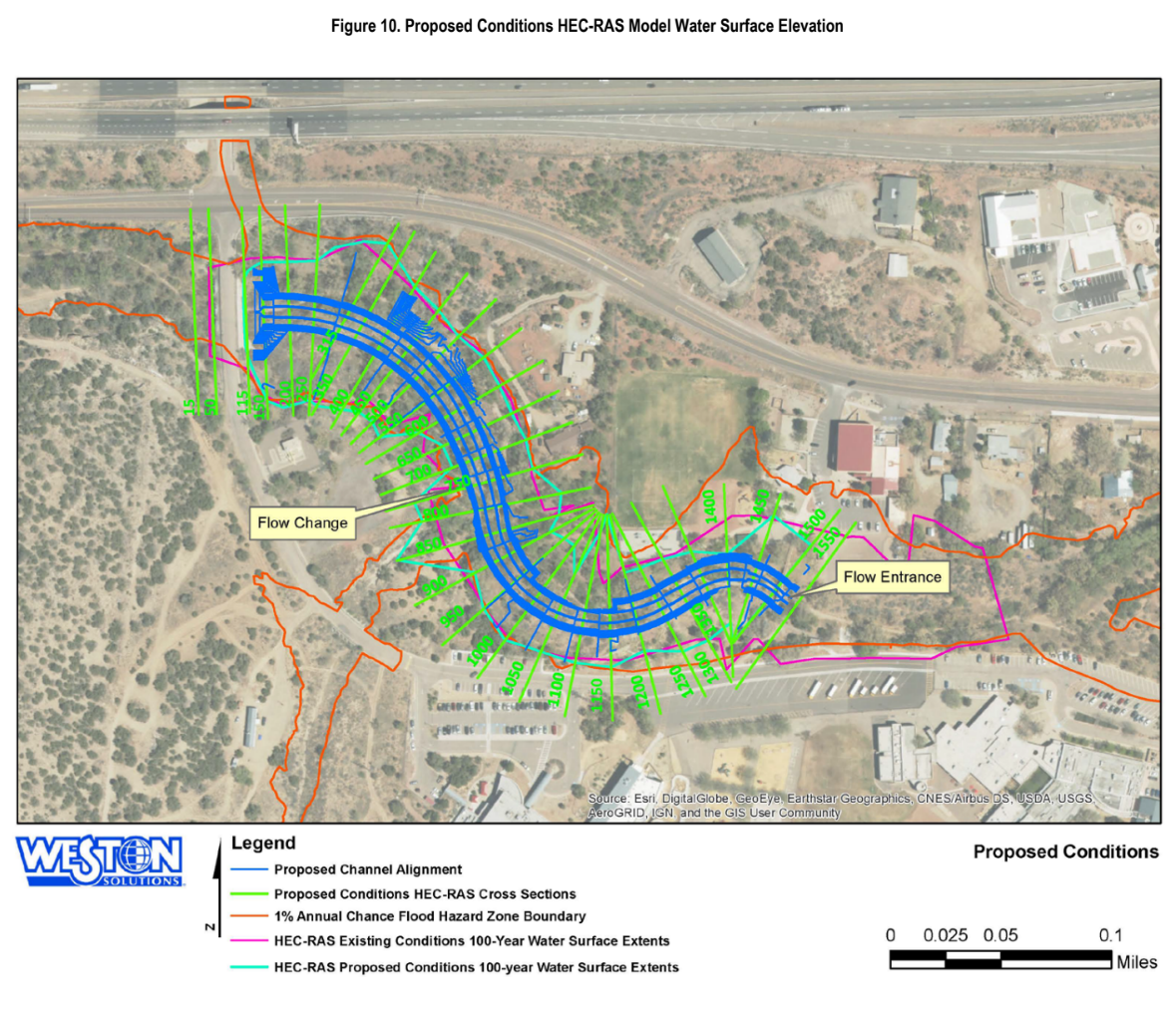 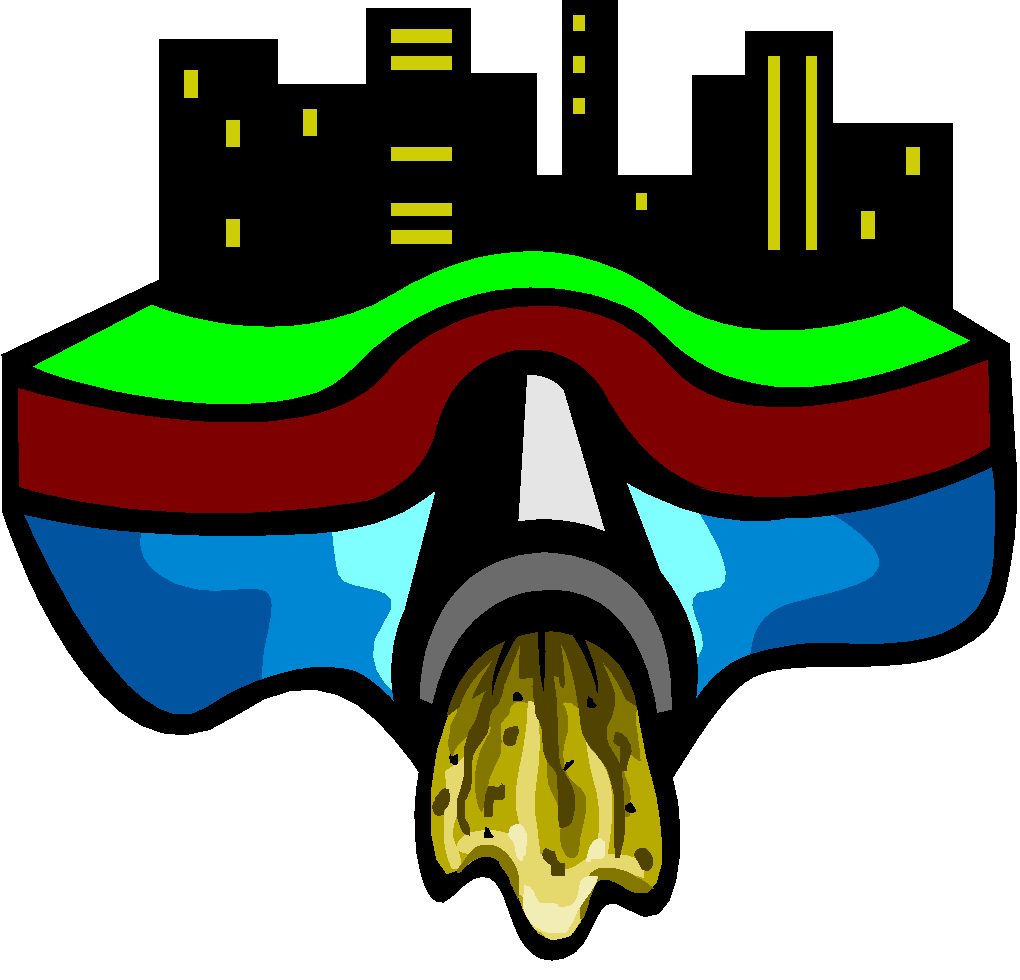 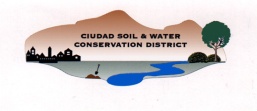 Wildlife/Wetlands/Watersheds
NMEMNRD Forestry Division
Landscape Scale Restoration grant  (pending)
Targeted floodplain restoration along 7 miles of Tijeras Creek
NM Department of Outdoor Recreation
Trails+ grant
GEM Inclusive Sensory Trail, an ADA+ trail at Tijeras Biozone Education Center
NM Department of Agriculture & City of Albuquerque
Water Quality & Conservation grant 
Healthy Soil grant
Joint Powers/Lease Agreement
Candelaria Nature Preserve conversion ~60 acres to wildlife grains and habitat
Collaboration with Rio Grande Return
Project Areas
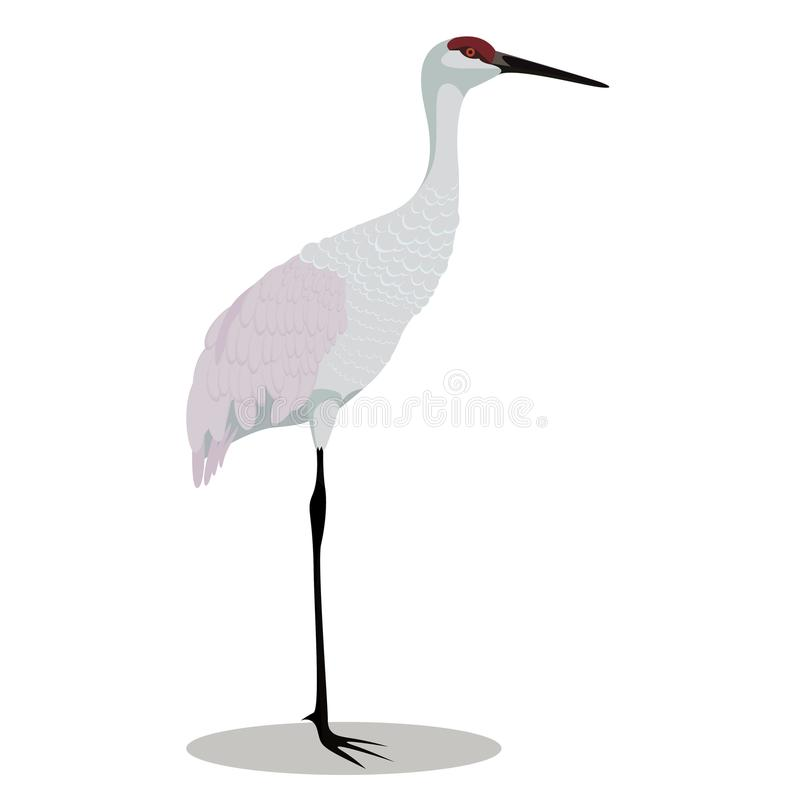 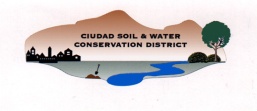 … and there’s more!
www.CiudadSWCD.org
www.facebook.com/CiudadSoilAndWaterConservationDistrict/
www.instagram.com/ciudadswcd/
More Information
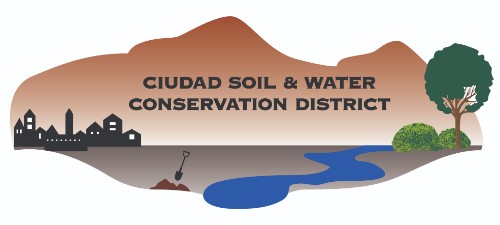 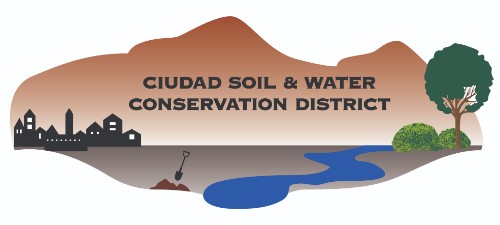 We’re from the government. How can we help you?
CIUDAD SOIL AND WATER CONSERVATION DISTRICT:
PARTNERS IN CONSERVATION



September 2024